Грипп Птиц
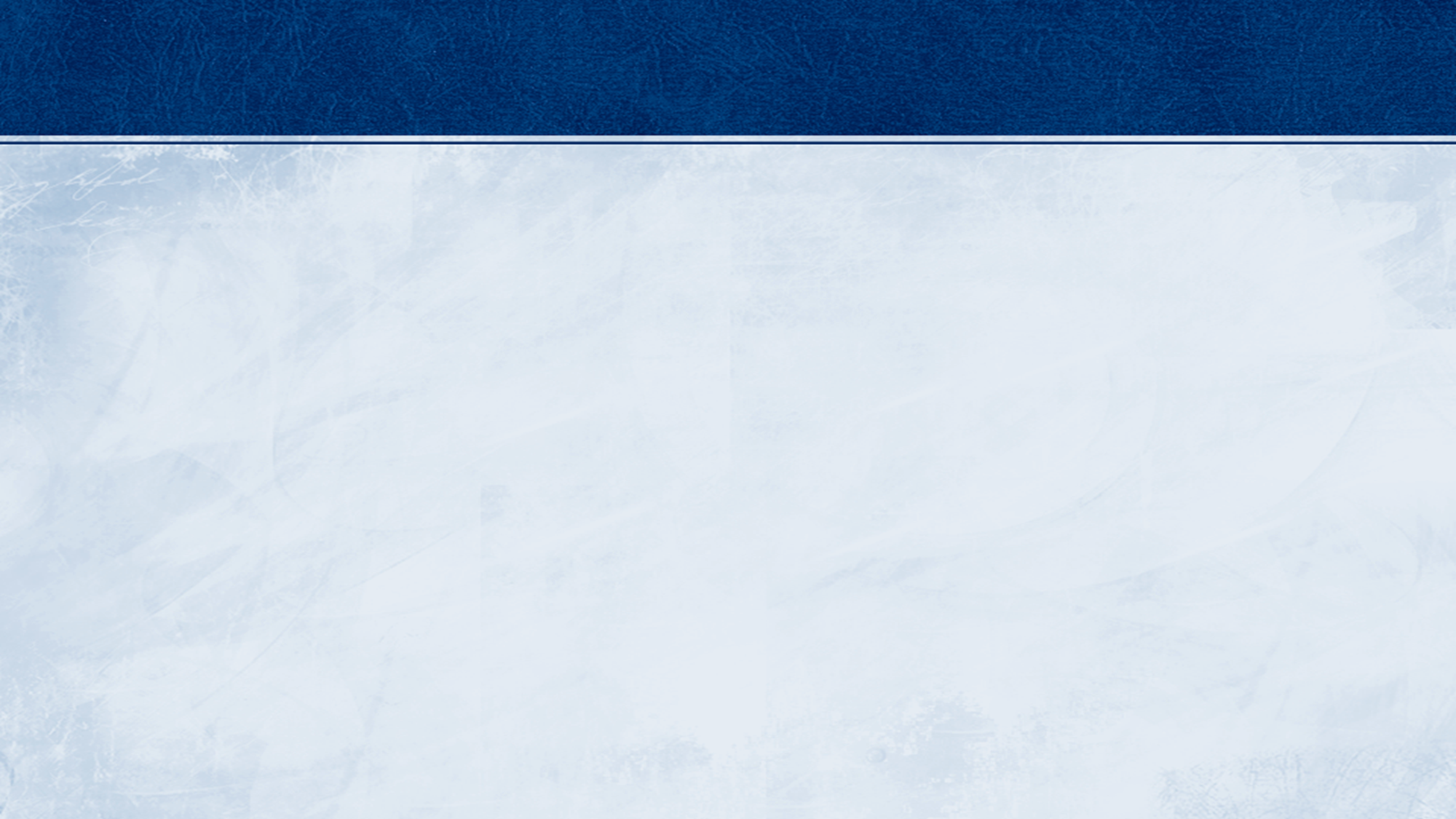 Грипп птиц — (Grippus avium) одно из часто встречающихся заболеваний у сельскохозяйственных птиц, которое может закончится гибелью всего поголовья. Важно знать, как выявить эту болезнь у кур и какие меры профилактики соблюдать, чтобы избежать заражения.
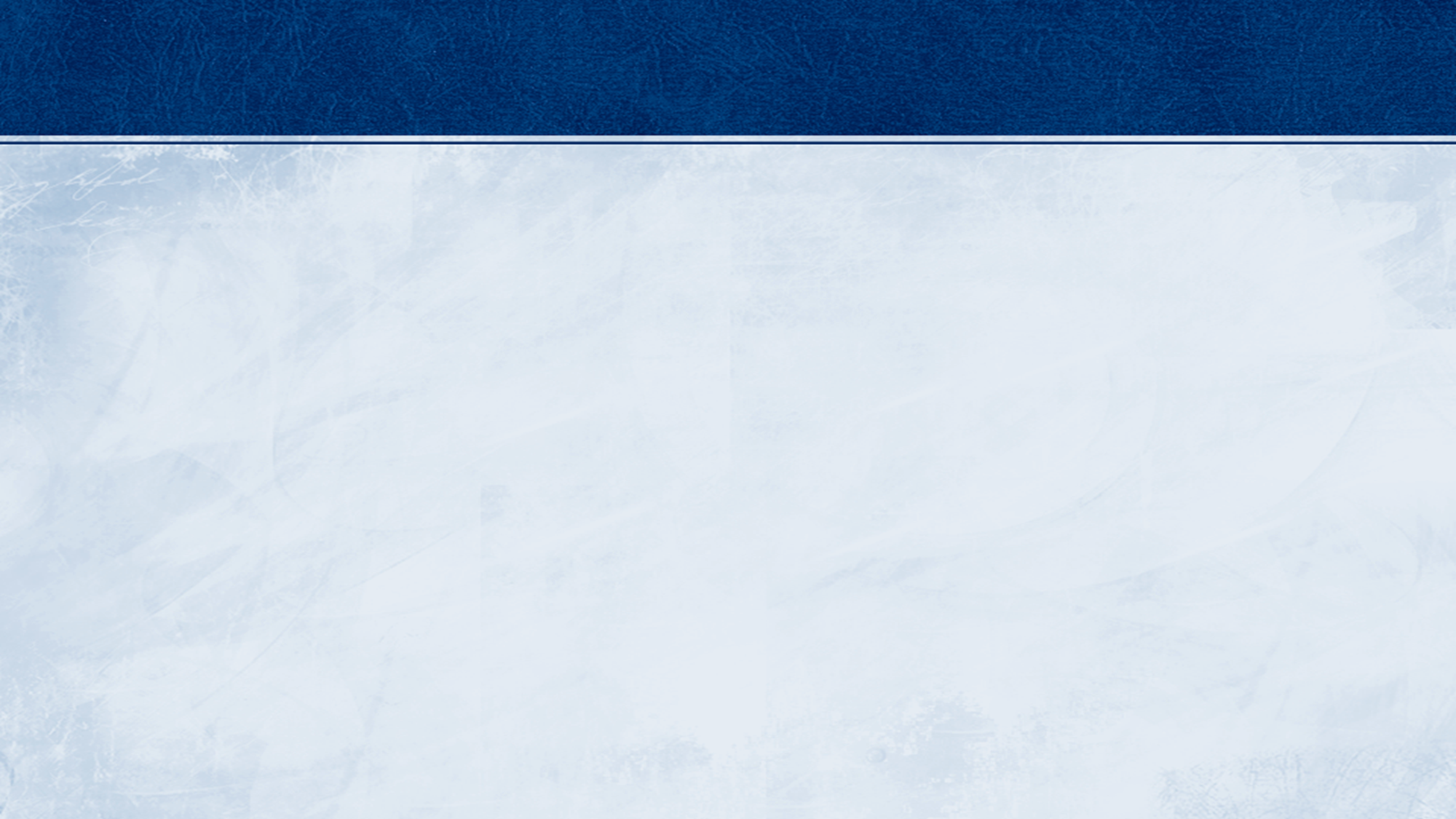 Брауншвейгская болезнь, голландская (классическая) чума, экссудативный тиф — другие названия птичьего гриппа. Это чрезвычайно контагиозное заболевание. К нему восприимчивы дикие и домашние птицы, грызуны и люди. Грипп часто протекает в форме панзоотии, распространяясь на многие страны и континенты.
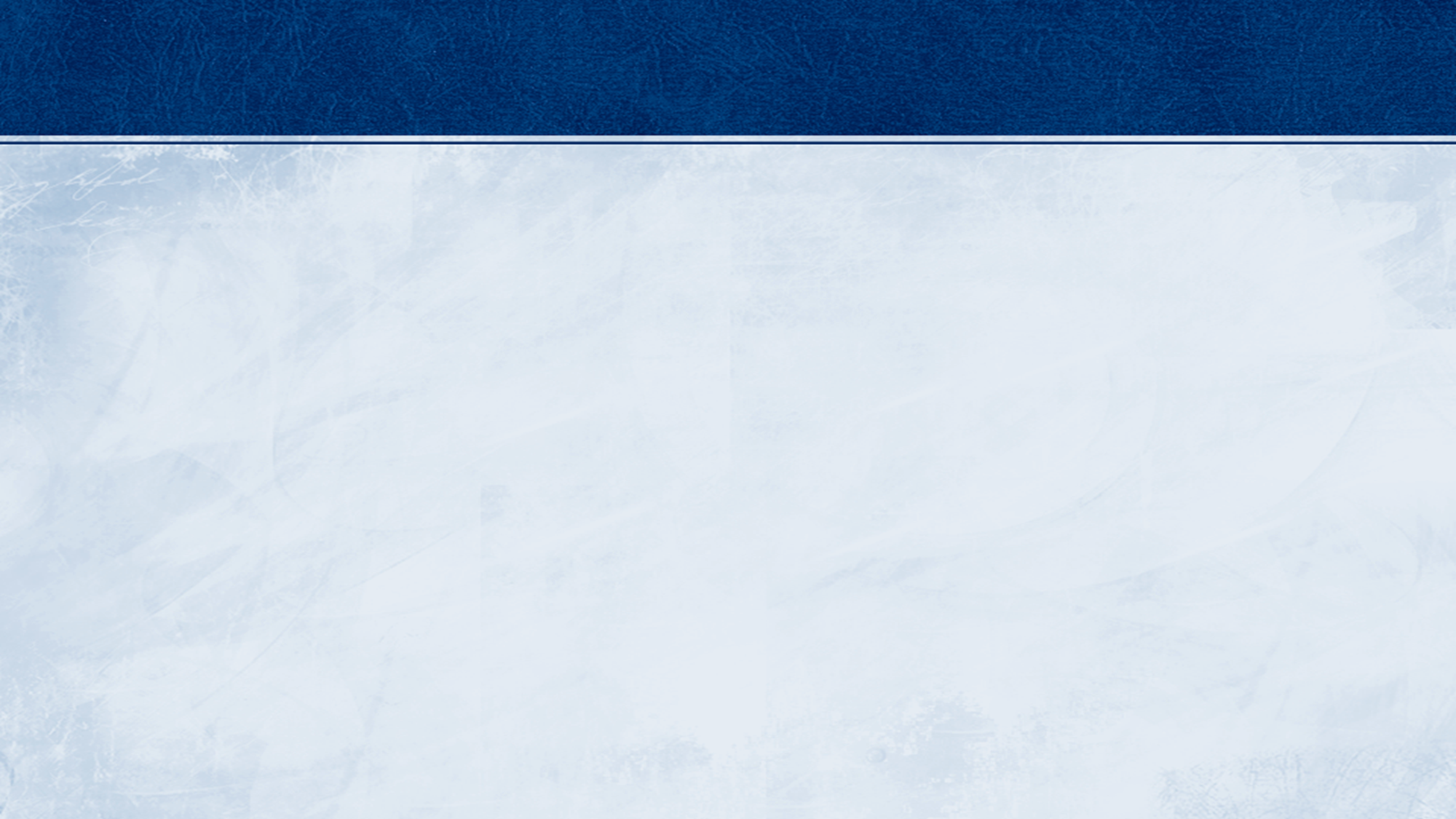 Историческая справка. Заболевание впервые было описано в Италии в 1880 г. Перрончито, который отдифференцировал его от холеры птиц и назвал экссудативным тифом кур. Наиболее сильная эпизоотия произошла в 1925 г. на севере страны, во время которой погибло 200 000 кур. В дальнейшем заболевание распространилось на Австрию, Германию, Швецию, Чехословакию и Румынию. Болезнь встречалась в странах Азии, Южной и Северной Америки, Африки. В Россию впервые грипп был занесен в 1902 г. Вирусная природа вируса была установлена итальянским ученым Гентании в 1902 г.
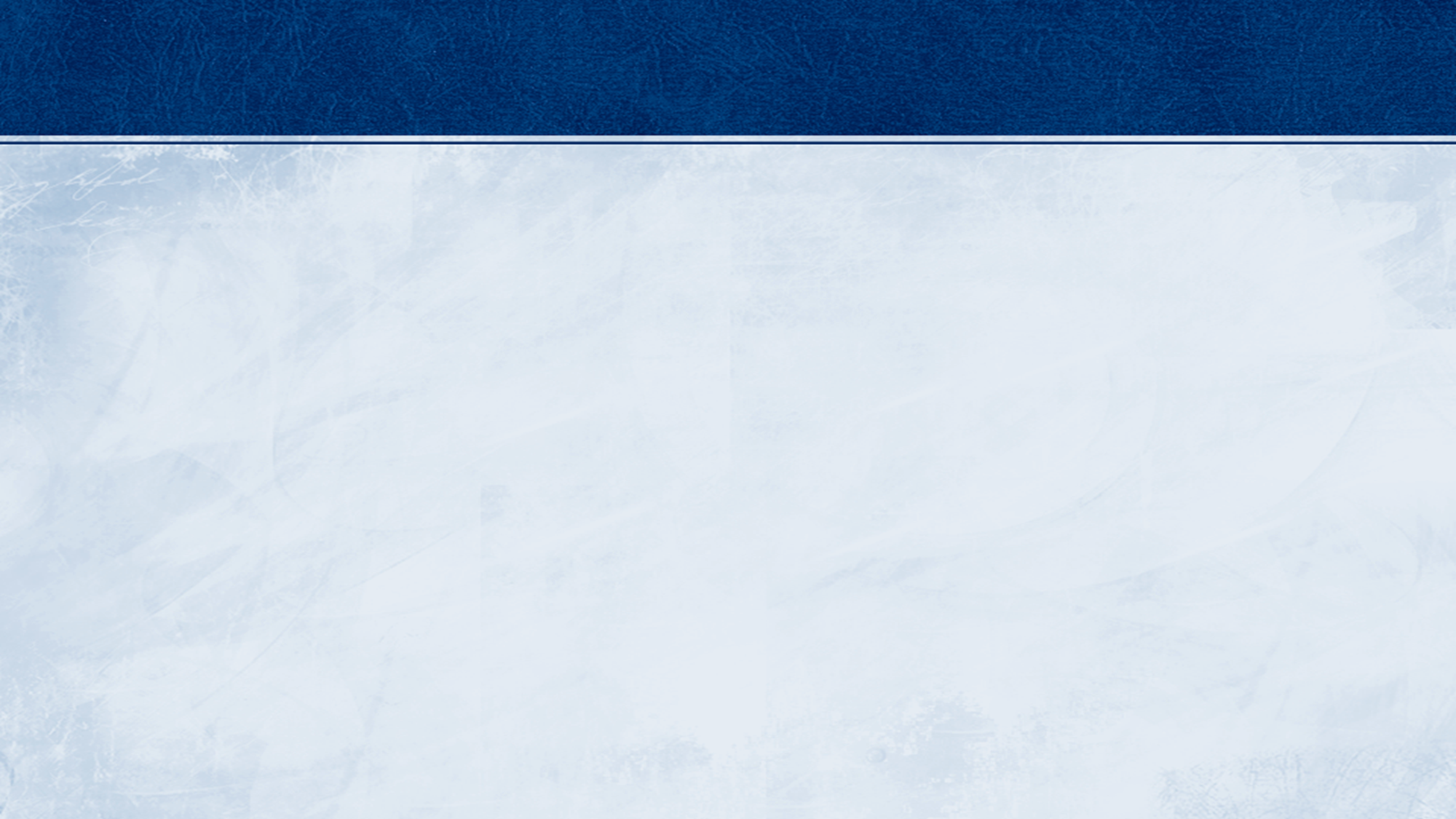 В настоящее время грипп птиц в форме классической чумы, вызванной подтипами вируса с низкой вирулентностью, встречается редко, в виде периодических эпизоотических вспышек. Вспышки высокопатогенного гриппа птиц с начала 21 века начали регистрироваться во многих странах мира в результате распространения гриппа перелетными птицами из стран Юго-Восточной Азии.
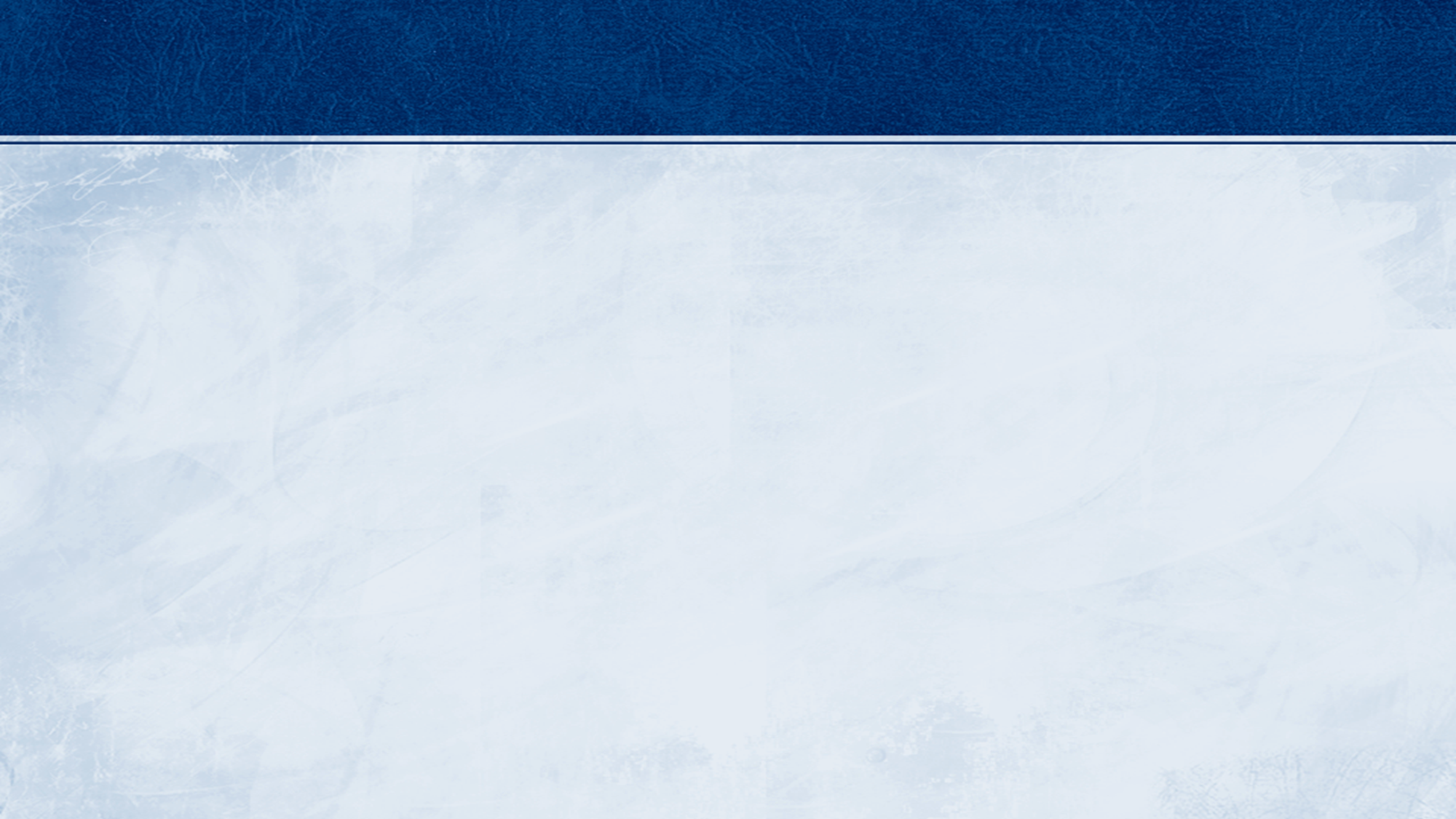 В 2020 году выявлено неблагополучных пунктов в России:
Астраханская обл. 		– 1 н.п.
КЧР 			-   1 н.п.
Костромская обл. 		-   1 н. п.
Курганская обл.		- 11 н.п.
Омская обл. 		- 35 н.п.
Респ. Татарстан		- 5 н.п.
Респ. Северная Осетия 	– 1 н.п.
Ростовская обл.          	 - 5 н.п.
Самарская обл. 		- 1 н.п.
Саратовская обл.		- 1 н.п.
Томская обл. 		- 2 н.п.
Тюменская обл.		- 14 н.п.
Ханты-Мансийский АО.	- 1 н.п.
Челябинская обл.		- 4 н.п.
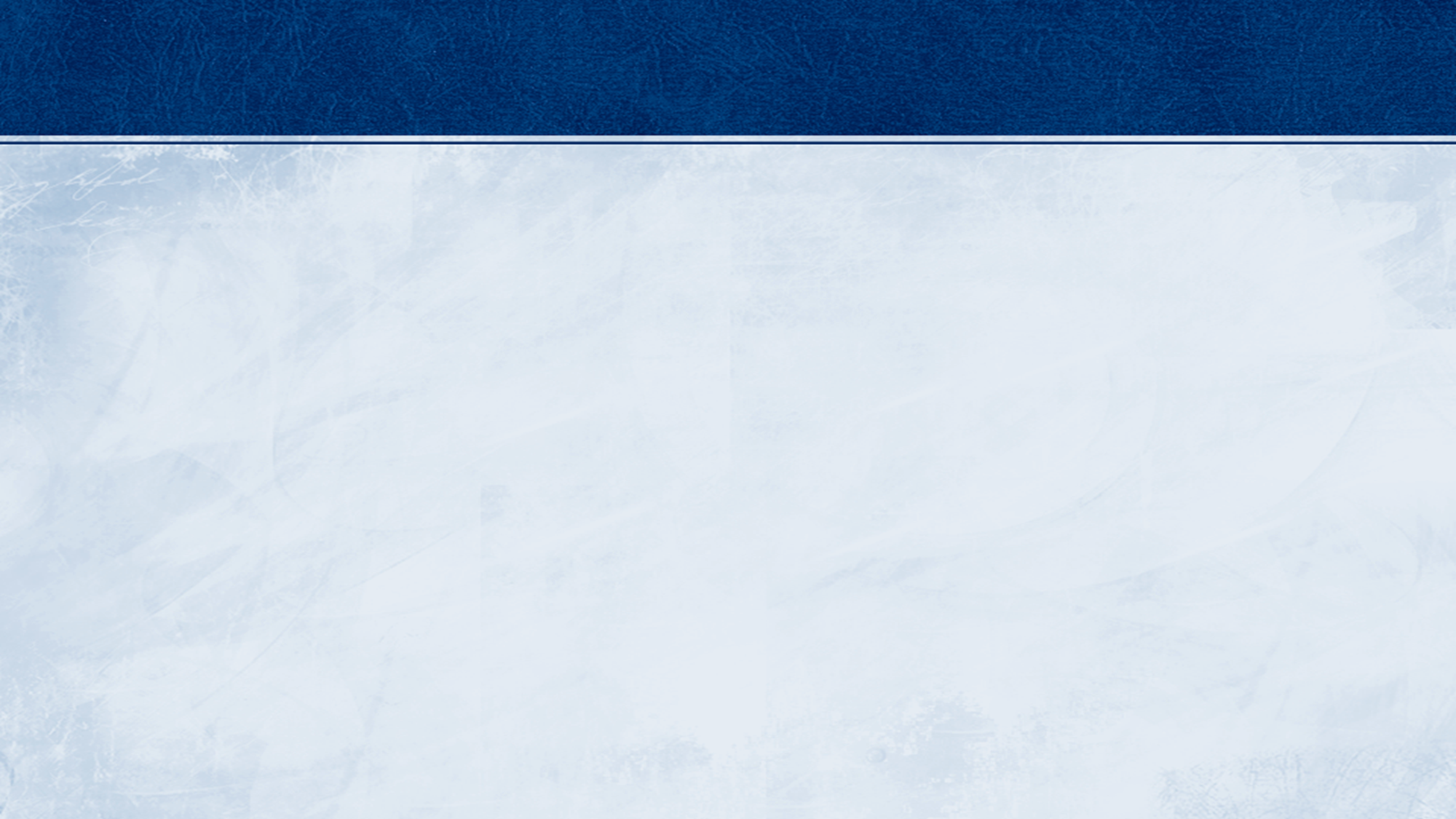 На 21 января 2021 года выявлен еще один неблагополучный пункт по гриппу птиц в Краснодарском крае.
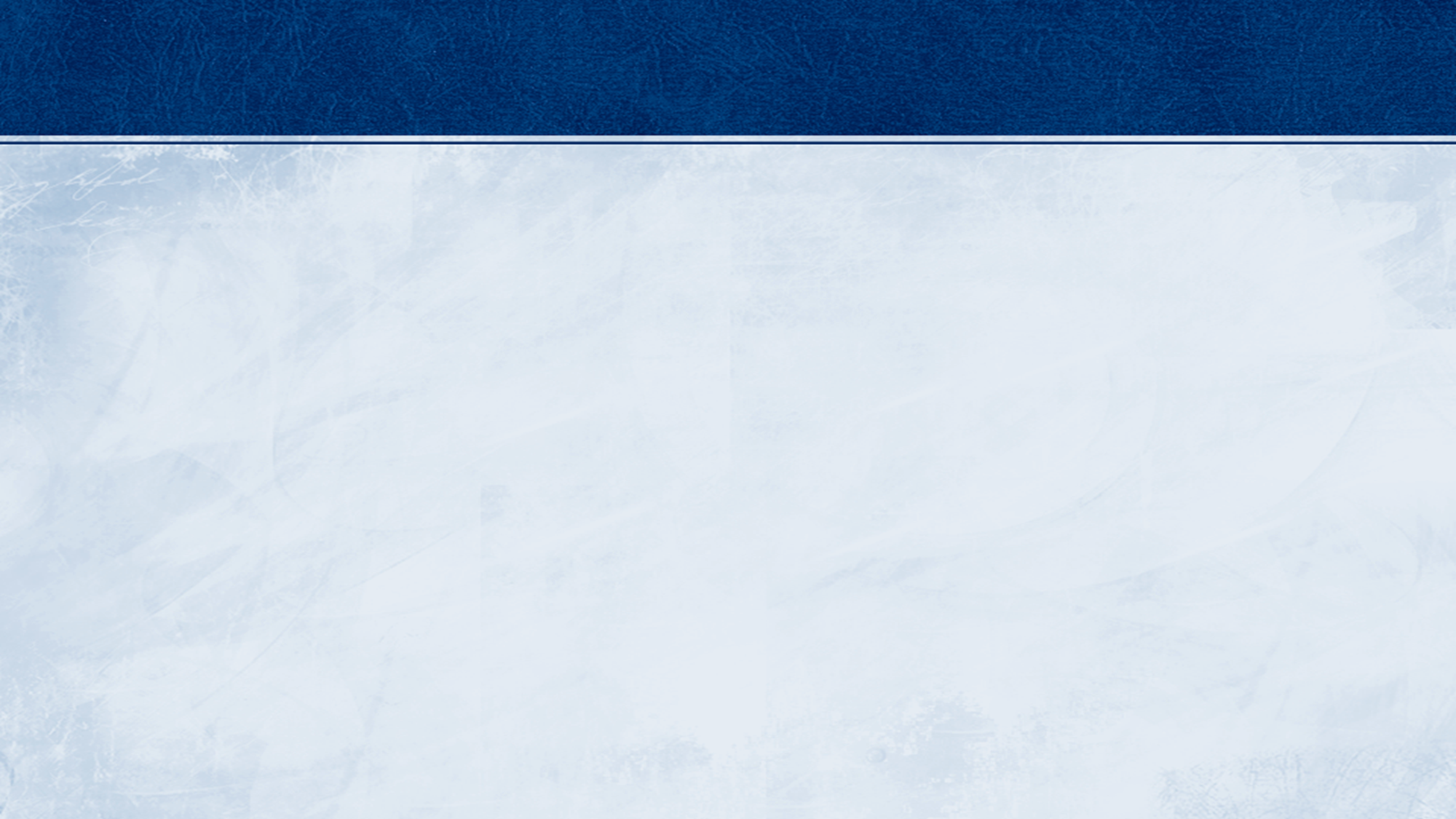 Грипп птиц активно распространяется не только в России, но и в ряде европейских стран, сообщает Всемирная организация по охране здоровья животных (МЭБ). Максимальное количество случаев очагов болезни в декабре 2020 г. отмечено в Великобритании — 77 случаев. Также сложная ситуация по гриппу птиц в Дании (67), Германии (64), Нидерландах (28), Польше (20) и Франции (19). Кроме того, новые случаи были выявлены в Ирландии (14), Италии (10), Бельгии (9), на Украине (8), в Швеции (8), Словении (3). Пять новых очагов зафиксировано в Израиле, три — в Иране. В Норвегии было выявлено 8 очагов, в Испании — 1. Высокопатогенный грипп птиц продолжает распространяться по территории азиатских стран. В Южной Корее зарегистрировано 63 новых очага, в Японии — 46, на Тайване — 4, во Вьетнаме — 3, один — в Китае.
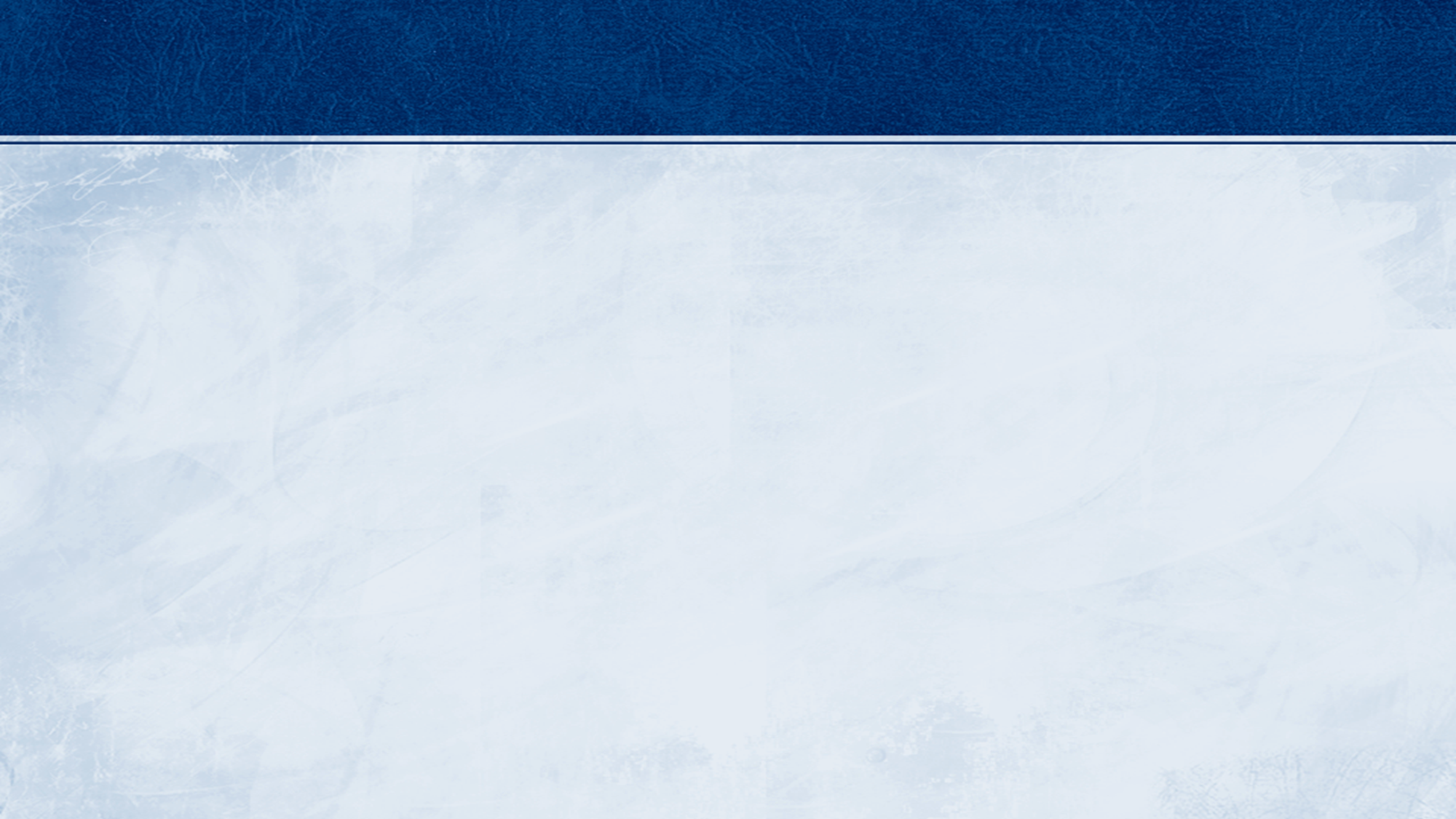 Согласно информации Россельхознадзора, за 2022 год на территории 70 стран зарегистрировали 7,6 тыс. очагов ВГП. По оценкам ученых, распространение гриппа птиц получило масштабы панзоотии. Только птицеводство Европы из-за этой болезни потеряло 50 млн голов. В России за 2022 год зарегистрировали 56 вспышек ВГП в 17 субъектах. Российское птицеводство потеряло чуть более 1 млн голов птиц.
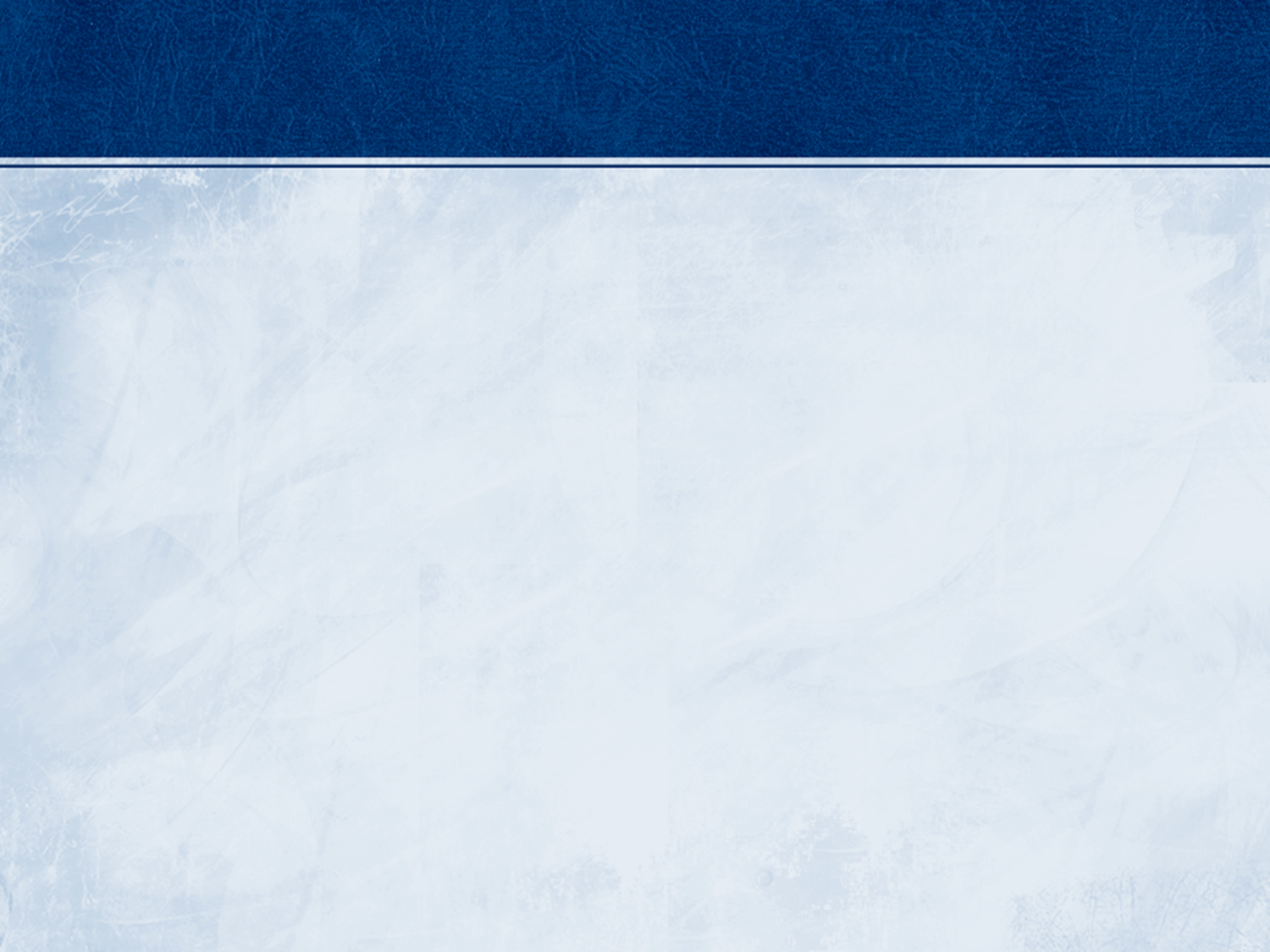 «В большинстве случаев был выделен и определен вирус гриппа птиц подтипа H5N1. Также у дикой птицы в Дании регистрировался подтип H5N8», – говорится в сообщении ведомства.
В России первый в 2022 году очаг высокопатогенного гриппа птиц обнаружили на территории Москвы. Эпизоотическим очагом объявлен домик для лебедей, расположенный в границах Малого Голицынского пруда на территории Центрального парка культуры и отдыха имени М. Горького. Заболевание птиц зафиксировали 24 января 2022 года.
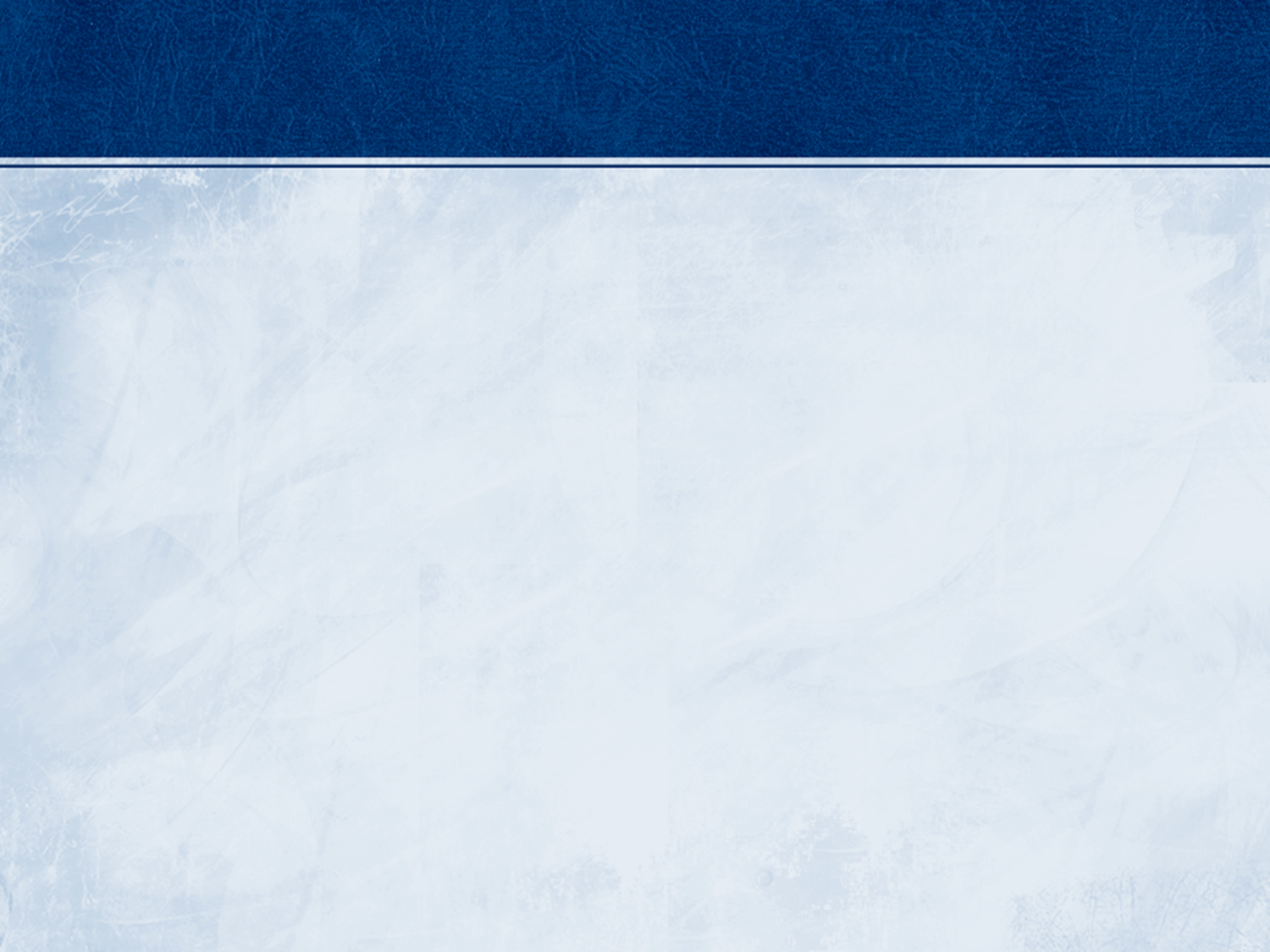 В управление ветеринарии Ставропольского края  30.01.2022 поступило письмо общества с ограниченной ответственностью «АГРО-ПЛЮС» с информацией о начавшемся с 29.01.2022 падеже птиц (индеек) на территории площадки № 3 расположенной в станице Новотроицкой и на территории площадки № 6 в станице Каменнобродской Изобильненского района Ставропольского края.          Специалистами государственной ветеринарной службы Ставропольского края 30.01.2022 на площадках № 3 и № 6 отобраны пробы патологического материала и доставлены для исследований в государственное бюджетное учреждение Ставропольского края «Ставропольская краевая ветеринарная лаборатория». По результатам проведённых исследований выявлен генетический материал возбудителя гриппа птиц.          По данному факту в установленном порядке проведено заседание краевой чрезвычайной противоэпизоотической комиссии на котором определены мероприятий по ликвидации данного заболевания, сроки проведения данных мероприятий и ответственные лица.          01.02.2022 установлены ограничительные мероприятия (карантин) и организованы проведения мероприятий, направленных на недопущение распространения возбудителя заболевания. Все мероприятия проводятся в полном соответствии с действующими требованиями законодательства Российской Федерации в области ветеринарии.          К настоящему времени силами государственной ветеринарной службы Ставропольского края, администрации городского округа и полиции купированы все возможные пути выноса возбудителя заболевания за границы выявленного очага.
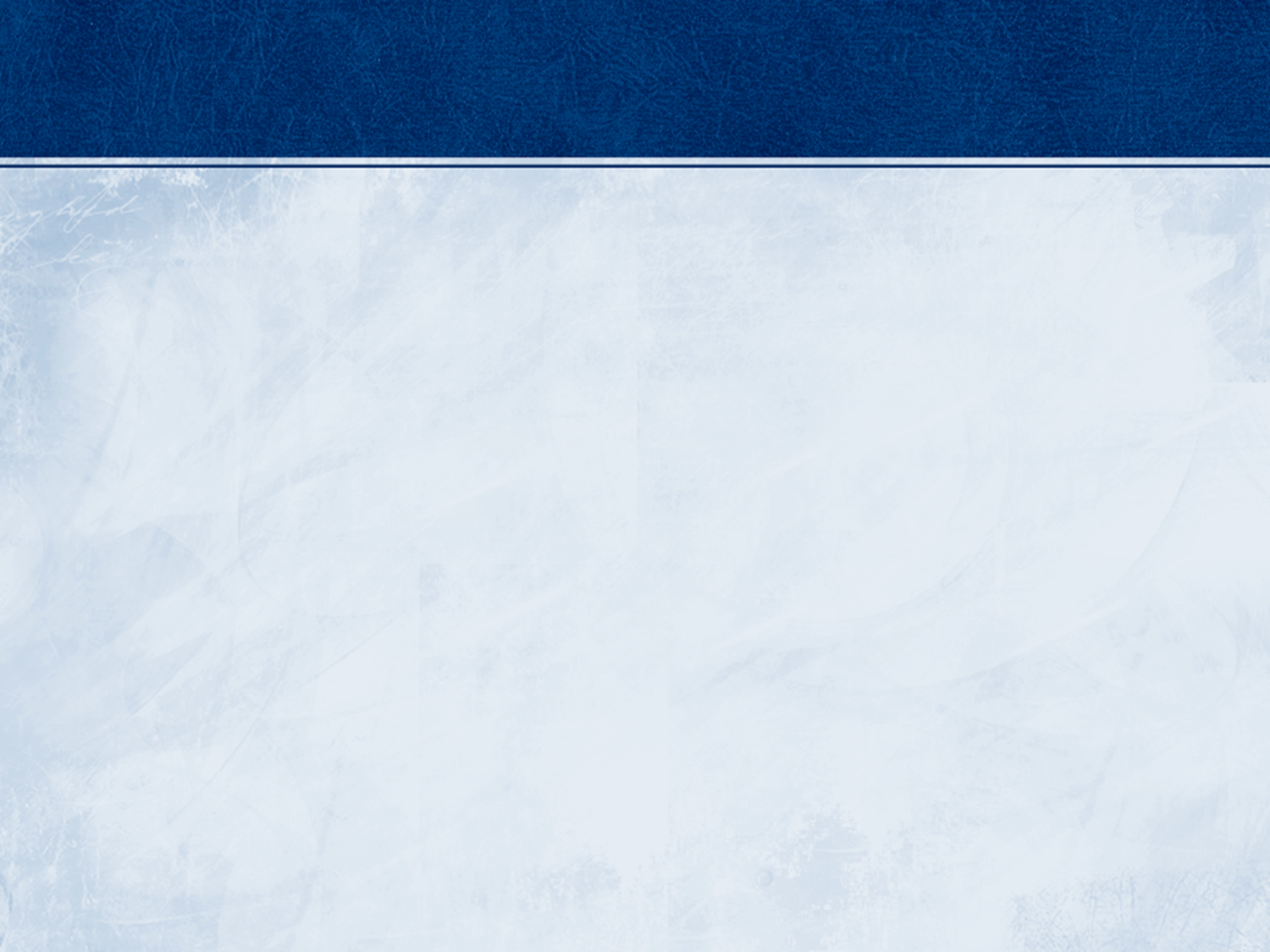 В странах Европы за январь 2022 года зарегистрировали 425 новых случаев высокопатогенного гриппа птиц (ВГП), а в 2023 году - за январь выявлено 330 новых очагов гриппа птиц. следует из сообщения Россельхознадзора по данным Всемирной организации здравоохранения животных (МЭБ).
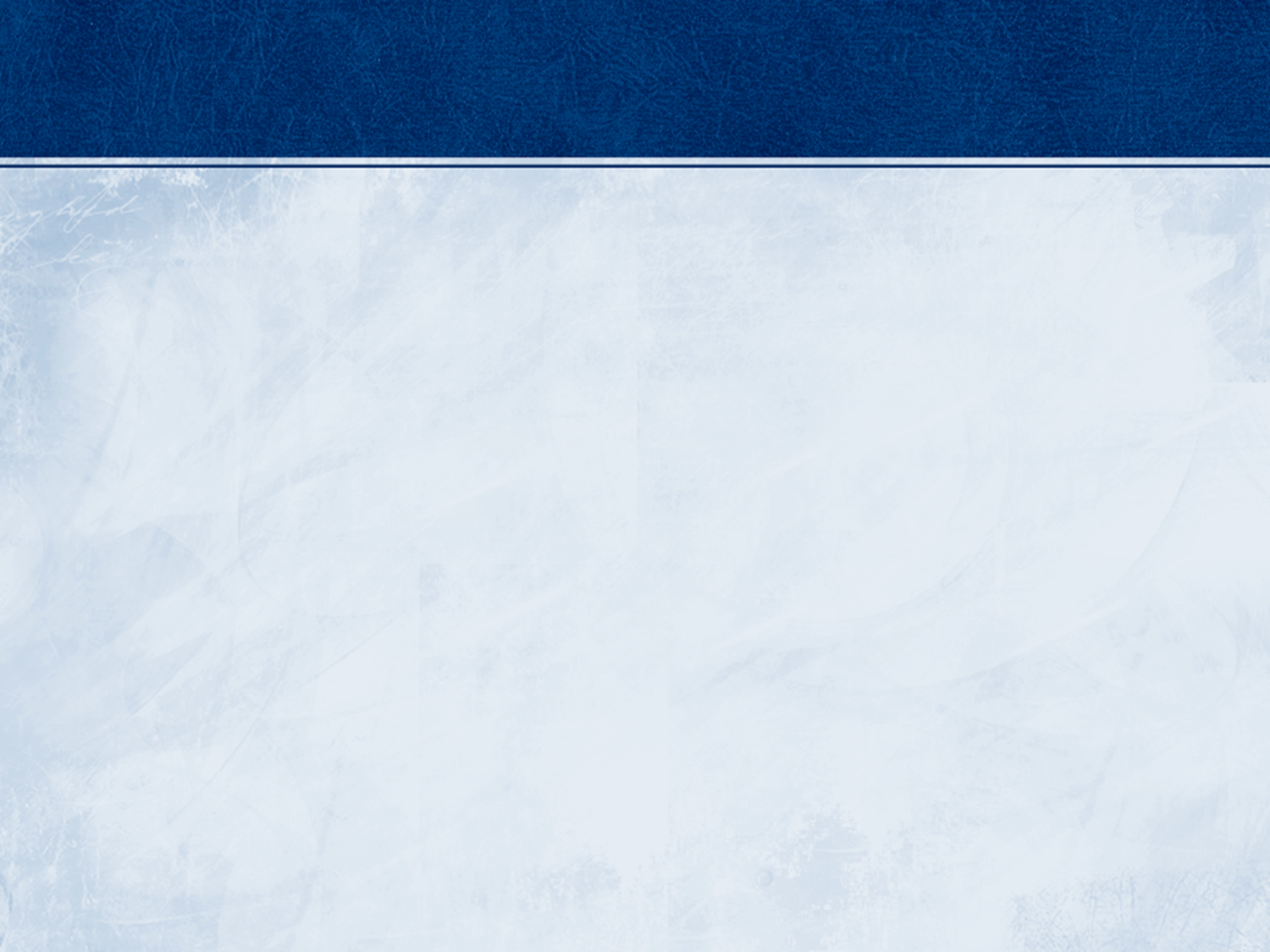 Наибольшее количество случаев зарегистрировано во Франции (73). На втором месте – Польша (49), на третьем – Австрия (48).
Кроме того, о новых очагах в январе сообщили Бельгия (29), Великобритания (26), Венгрия (7), Германия (19), Румыния (11), Чехия (10), Швейцария (2), Швеция (7), Италия (3), США (8), Япония (12), Израиль (3) и Эквадор (7).  
По одному новому случаю зарегистрировано в Гондурасе, Дании, Ирландии, Канаде, Мексике, Молдавии, Нидерландах, Панаме, Сербии, Словакии, Словении и ЮАР.
Впервые грипп птиц в январе 2023 г. выявили в Коста-Рике.
В России за январь зафиксировали 3 новых случая ВГП.  
Как ранее отмечали ученые Россельхознадзора, сейчас в мире протекает беспрецедентная по масштабам панзоотия высокопатогенного гриппа птиц.
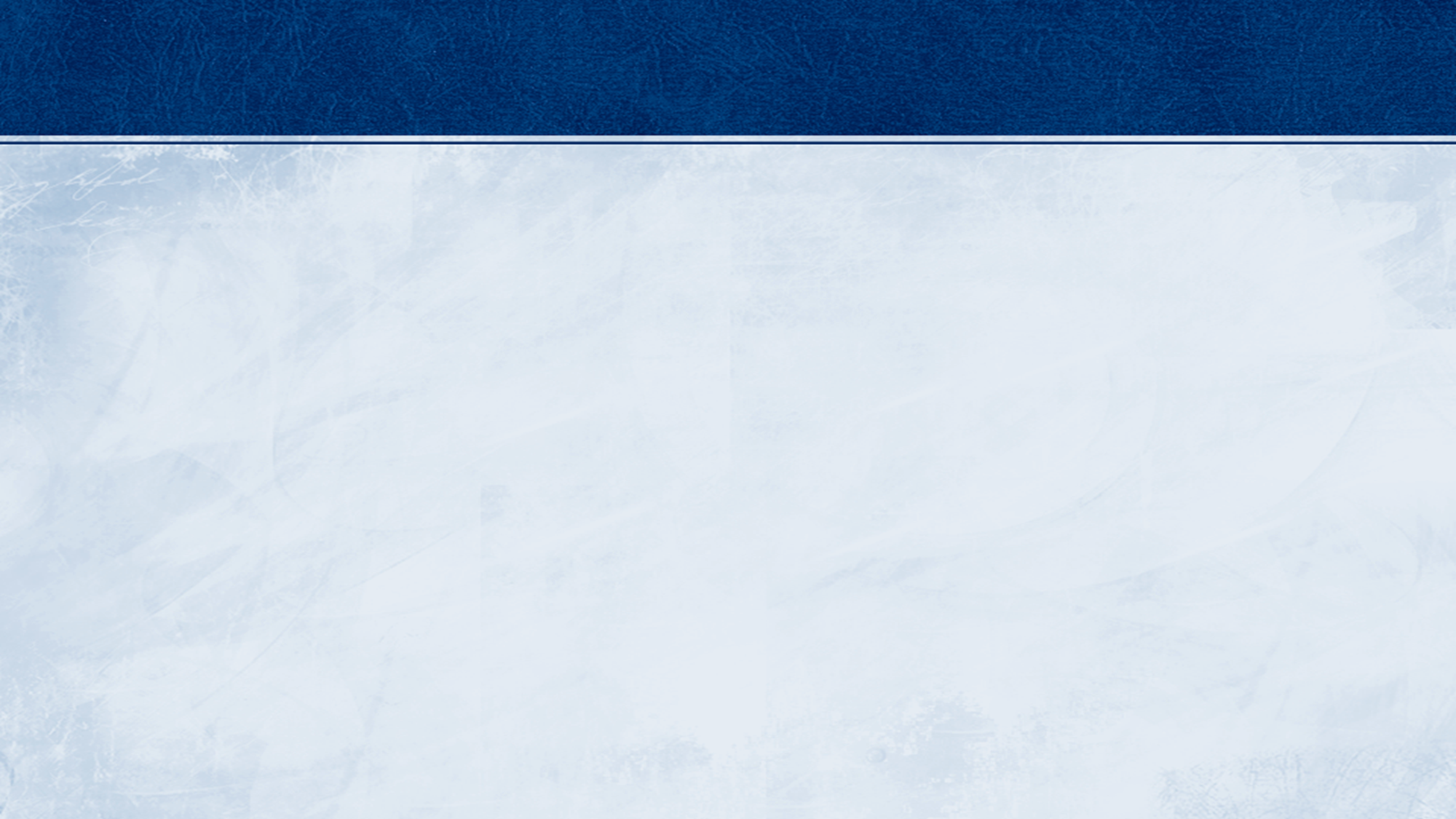 Грипп птиц – опасное заболевание подтипа А, вызванное вирусом. Поражает не только домашнюю птицу, но и человека (в 60% случаев заразившиеся люди умирают). Зачастую появляется в зимнее время и затрагивает одну птичью популяцию, а затем остальные. Наиболее подвержены заболеванию утки, гуси и курицы. Особо опасен этот вид гриппа тем, что он постоянно видоизменяется и не дает человеческому иммунитету бороться с ним. Поскольку вирус вирулентен, он легко передается по воздуху. Заражение человека происходит через контакт с заболевшими птицами, при разделе туши, сборке и упаковке яиц и мяса. Также оно происходит при уборке птичьего помета и прикосновении к зараженным предметам.
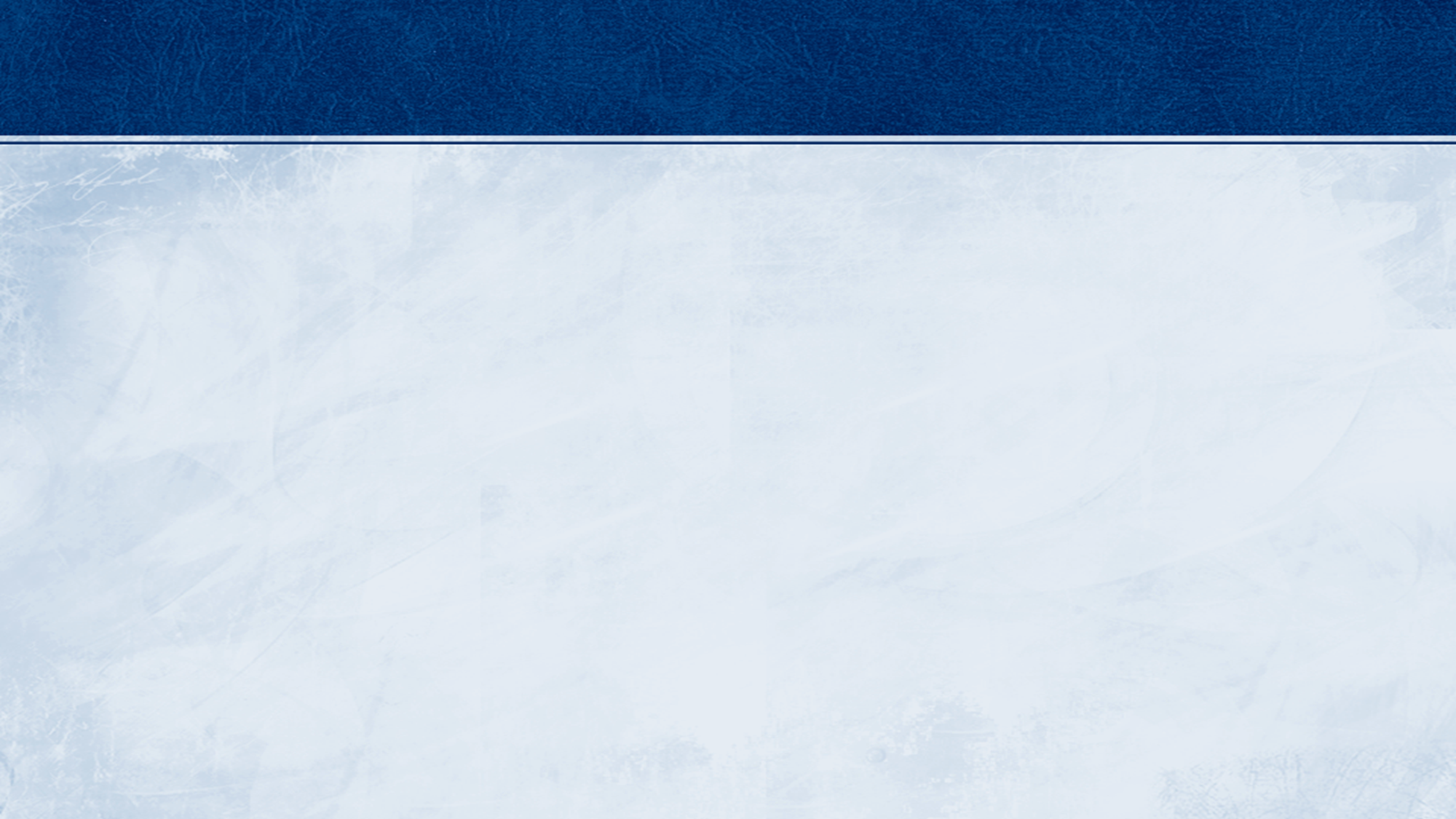 Чаще других инфицируются молодые птицы. Причиной становится неполноценное кормление, транспортные перевозки и переуплотненная посадка в птичниках. Впоследствии вирусом поражаются более зрелые здоровые особи. В домашнем птичнике вирус распространяется через: фекалии, кормушку, лоток или посуду инфицированных птиц.
Также он передается через немытые руки после контакта с зараженной птицей, одежду и другие вещи. Источники заболевания: яйца, перья, мелкие вредители, дикие утки.
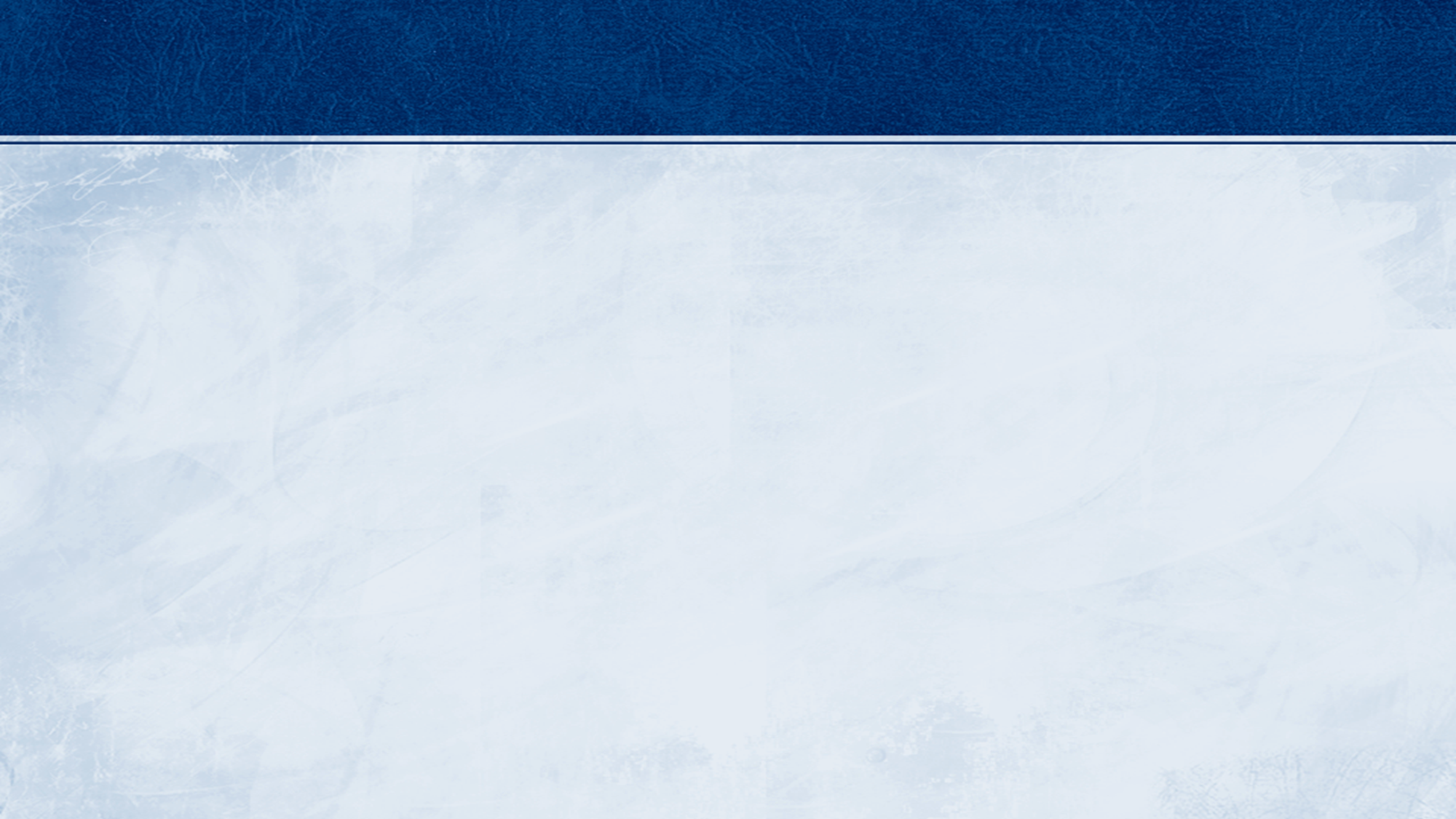 В острой форме птицы: 
резко снижают яйценоскость; 
отказываются принимать корм (вплоть до анорексии); 
выделяют густую слизь, забивающую органы дыхания и носоглотку; 
тяжело хрипят и прерывисто дышат; имеют горячее тело (температура их тела достигает 44 градусов); 
испражняются пометом коричневого и зеленоватого цвета;
 испытывают невроз и судорогу, у них искривляются шея и крылья; 
страдают дискоординацией движений, шатаются, падают;
испытывают сильную жажду. 
В последней стадии наблюдается отек легких и поражение нервной системы, общее ухудшение самочувствия и смерть.
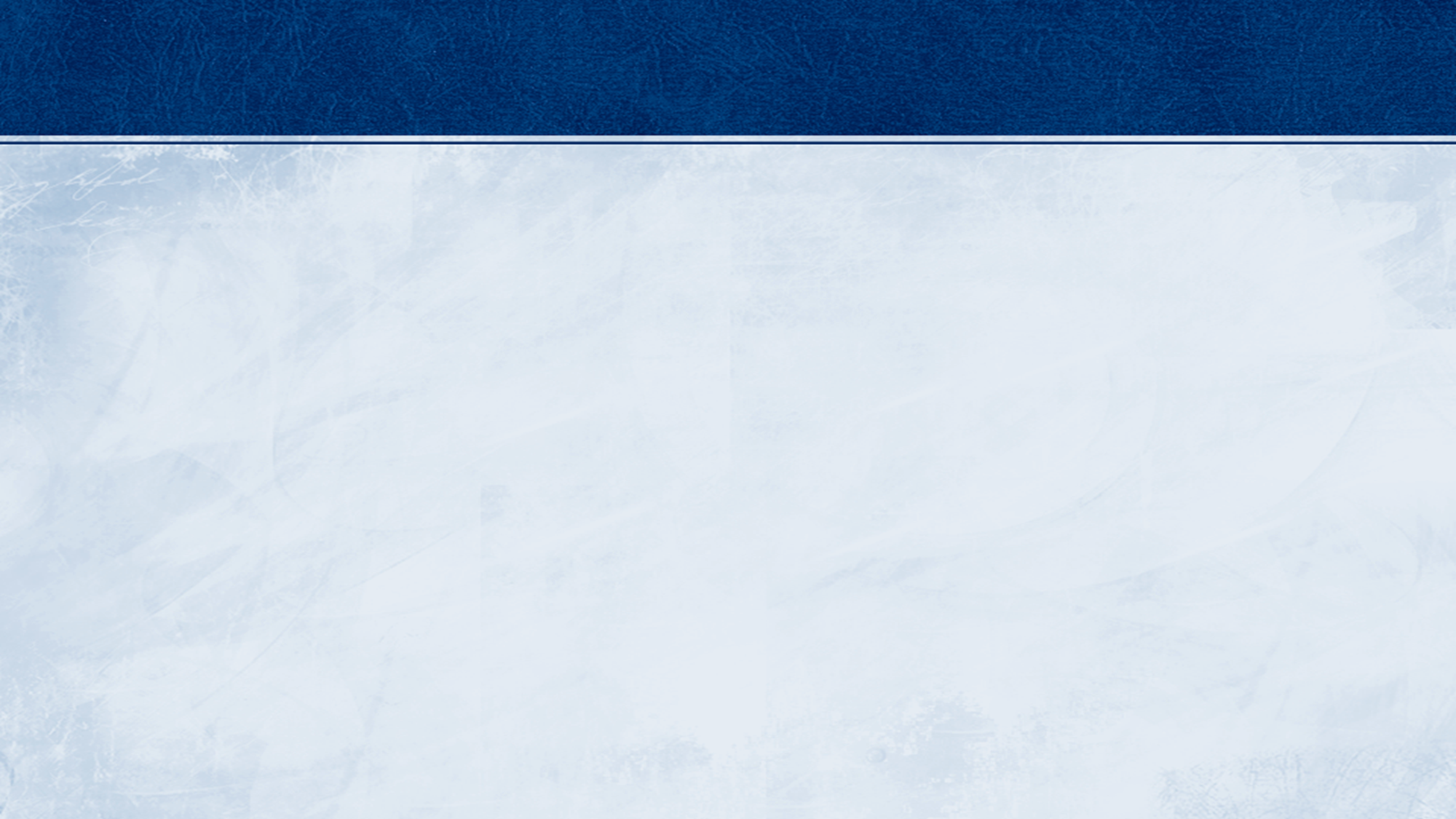 Характеристики болезни
Существует 15 видов гриппа. Наиболее опасны вирусы типа H5N1 и H7N7. Они поражают организм птицы через несколько суток и в стопроцентных случаях особь погибает. Остальные виды представлены в легкой форме. При них нет явной симптоматики. Птица вылечивается самостоятельно. Но наблюдается ухудшение яйценоскости и состояния перьев.
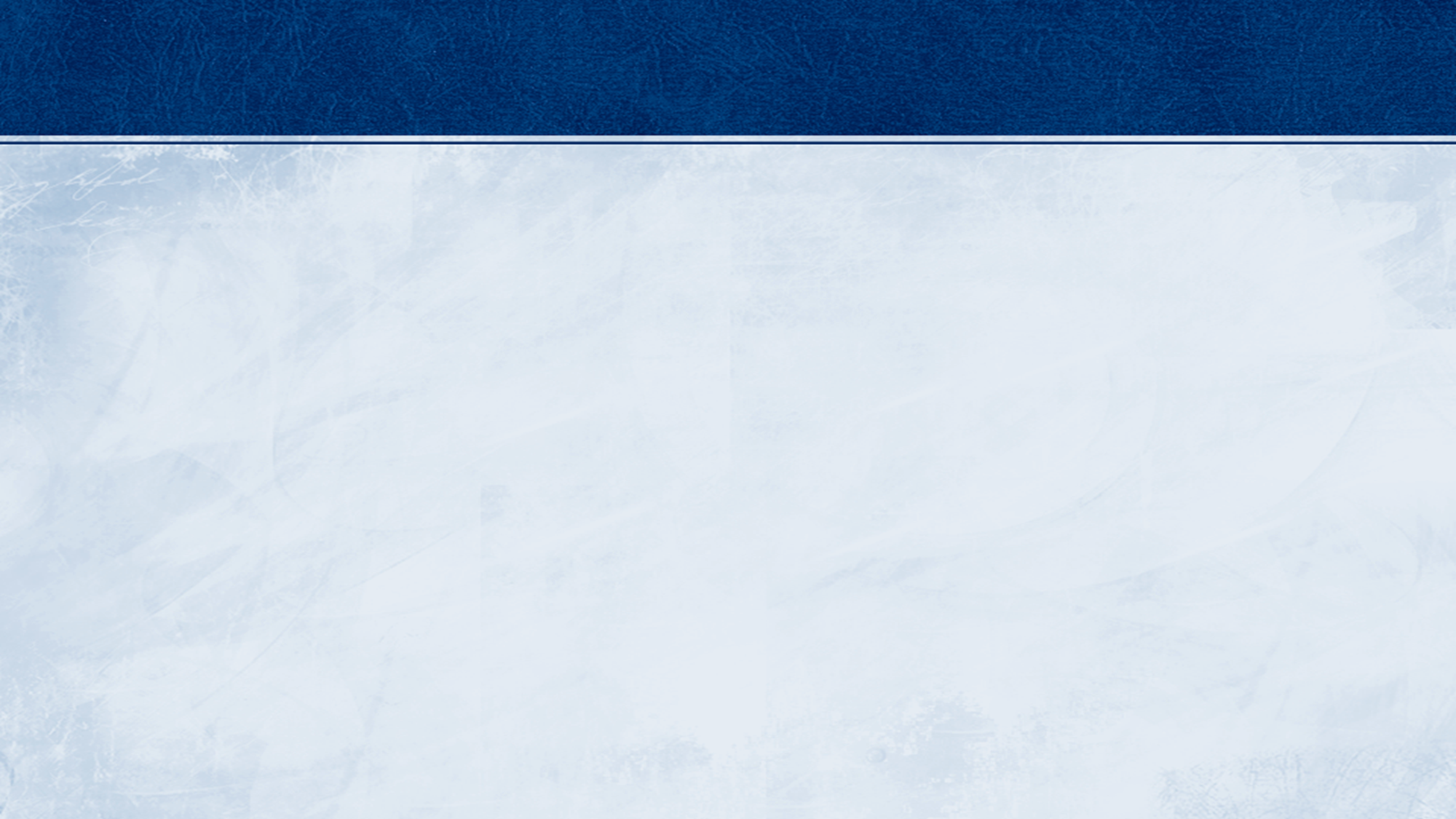 Тяжелая форма имеет ярко выраженную симптоматику, которая наблюдается в течение первых суток. Длительность течения болезни – от 3 до 5 суток.	Птичий грипп бывает острым, подострым и хроническим. Второй и третий вид гриппа лечатся на протяжении месяца и вылечивается в 85% случаев.Вероятность смерти всего поголовья мала. 
Острая форма развивается в первые сутки. Вероятность смерти поголовья 99%. Переносится грипп при помощи диких птиц (голубей, воробьев, сорок и воронов), грызунов (мышей, крыс) и котов. Он протекает как эпизоотия. Время распространения недуга – от 22-32 часов до нескольких дней.
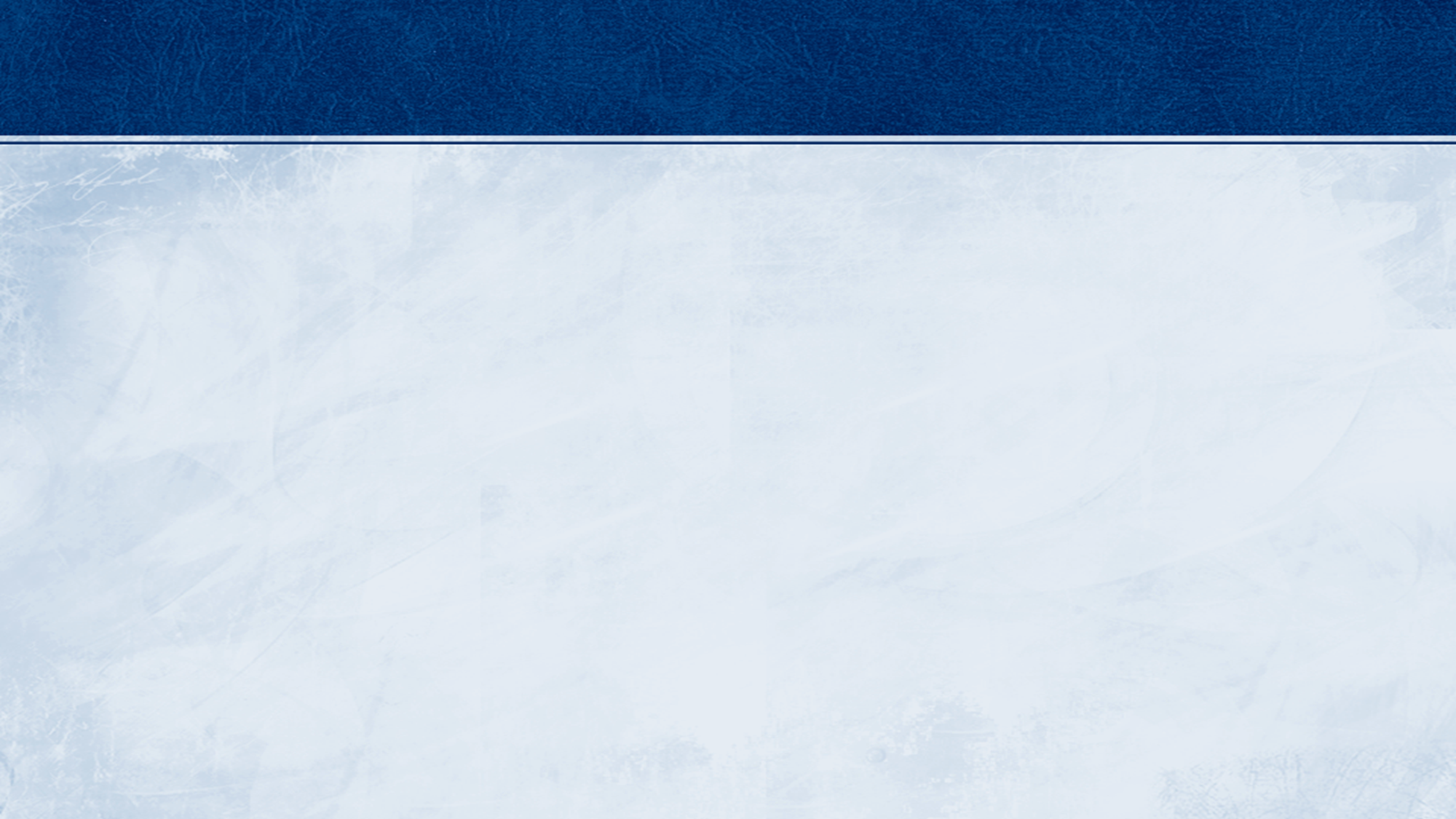 У зараженной птицы взъерошенные перья, синие гребешок и сережки. Она часто стоит с наклоненной вниз головой, веки набухают, из-за отечности не видно глаз. Нос покрывается гноем из-за увеличения давления в сосудах и повышения крови в капиллярах.
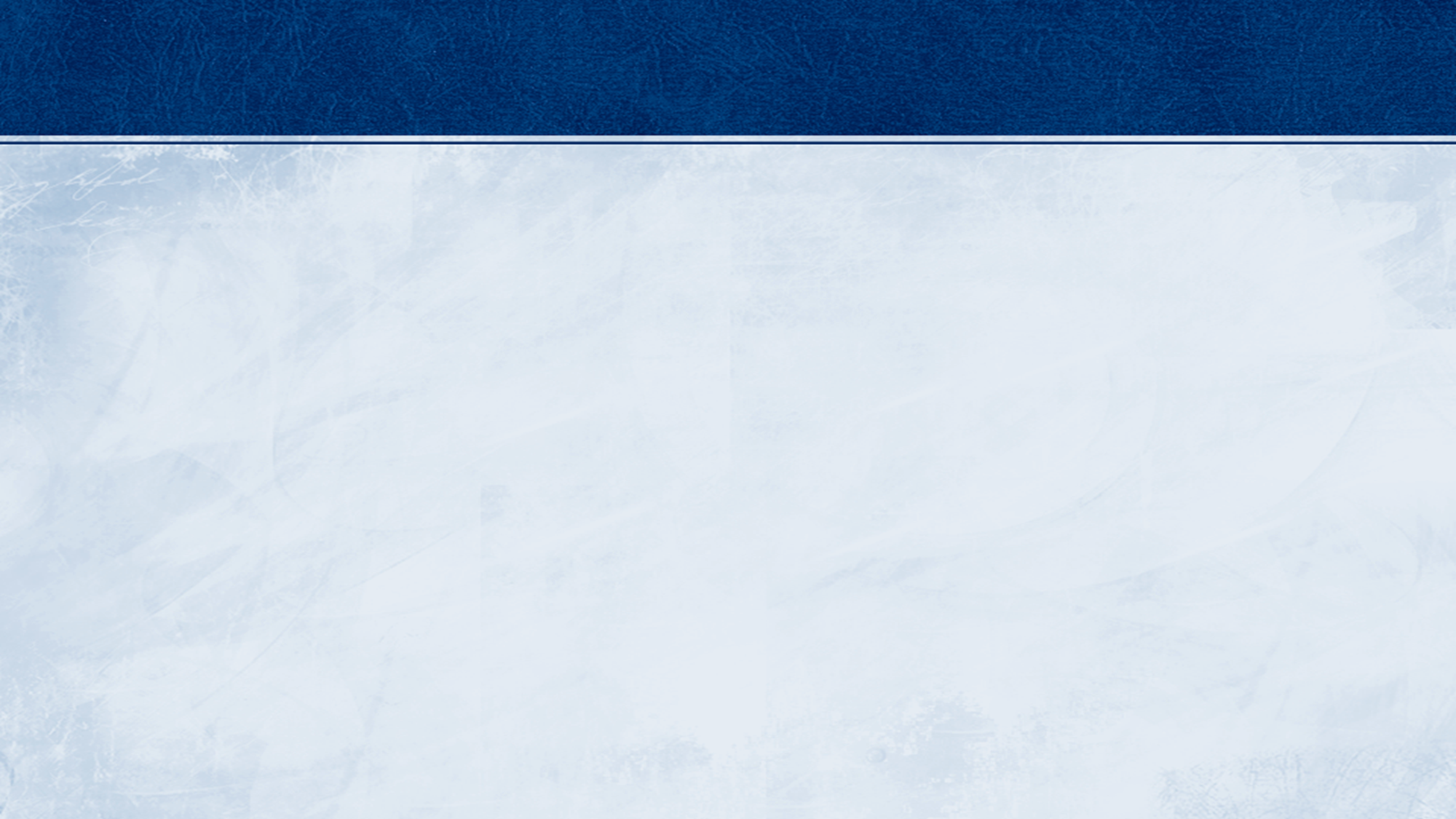 По мере развития гриппа заболевшая особь мучается катаральными и геморрагическими заболеваниями слизистой системы и легких, подкожными отеками в области носоглотки, грудной клетки и ног. В момент смерти происходит кровоизлияние в области груди, кишечного тракта, селезенки, печени, почек и сердца.
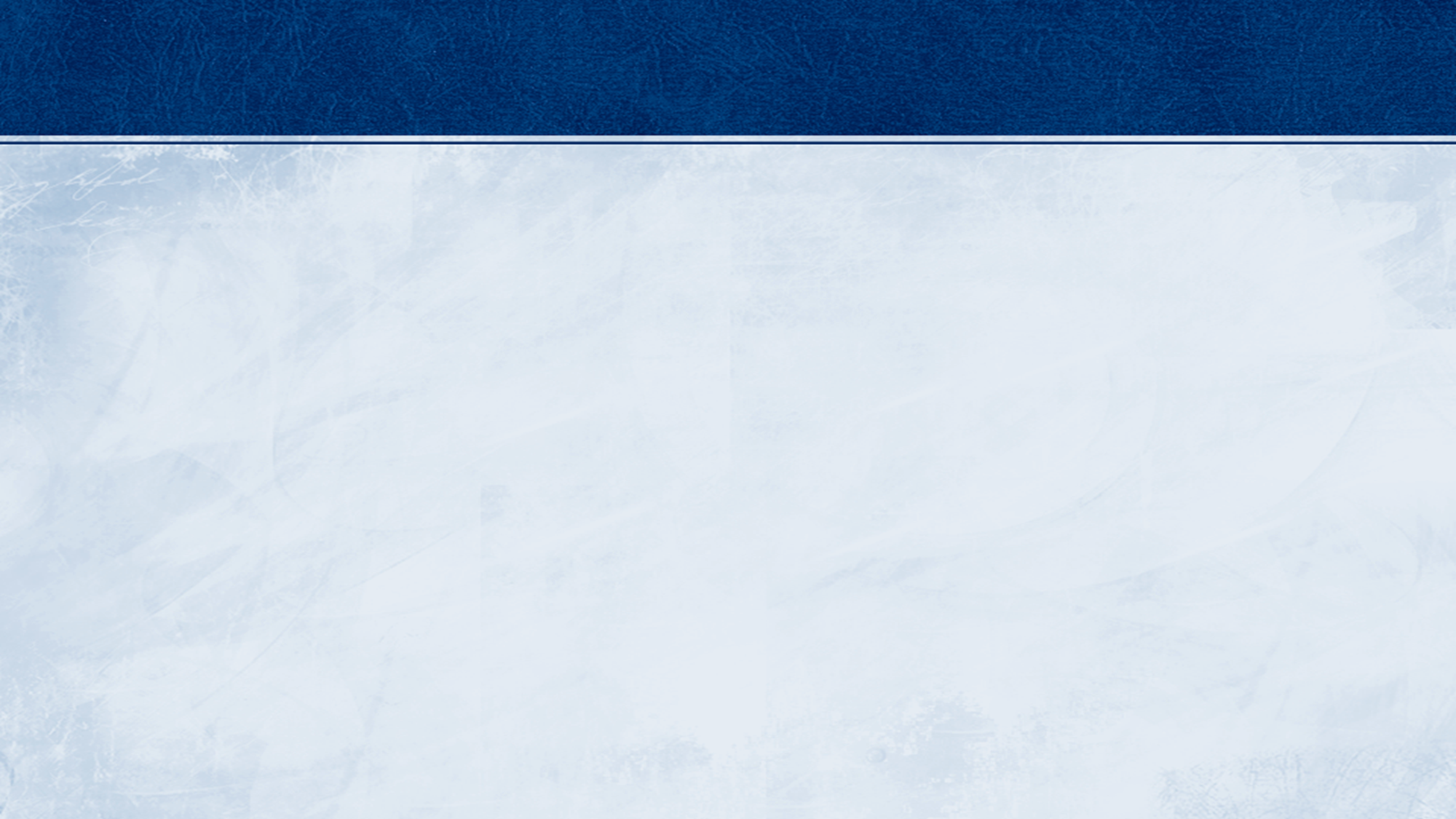 Патогенез
Вирус гриппа может проникнуть в организм птицы различными путями, но главным образом через слизистые оболочки ротовой полости, пищевода, респираторные пути и конъюнктиву. Попав в чувствительные клетки, вирус размножается и через 6—12 ч обсеменяет все висцеральные органы. Накопление вируса во всех органах примерно одинаковое и составляет: в селезенке—105—108 ЭЛД50, печени— 105—108 ЭЛД50, легких — 104— 1С ЭЛД50, почках—104—107 ЭЛД50; мозгу — 103—107 ЭЛД50, крови — 103—107 ЭЛД50.
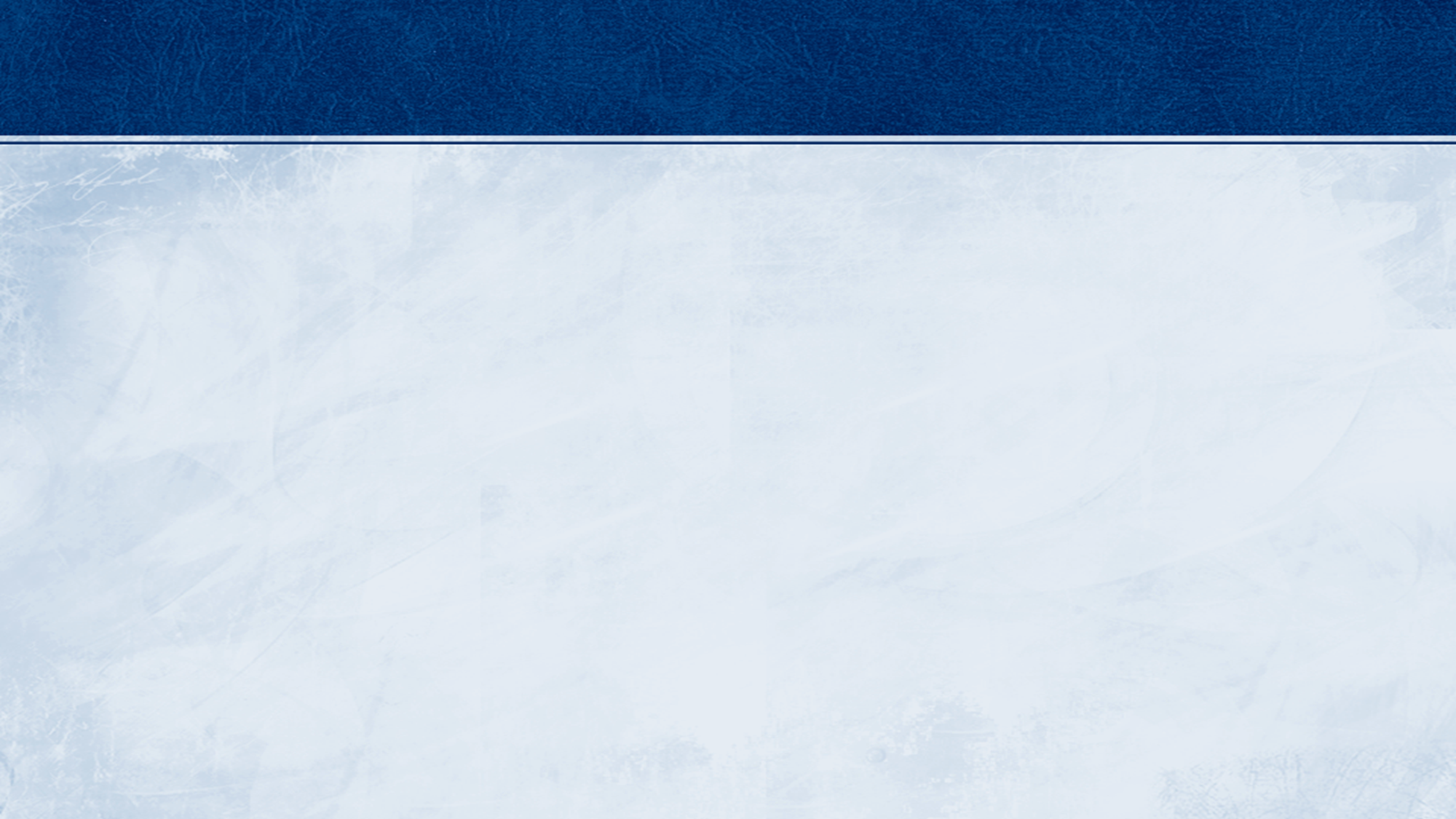 Стадии заболевания гриппом
Попав в легкие птицы, вирусная инфекция распространяется по слизистой оболочке. Через четыре часа вирус проникает в кровь и уничтожает красные кровяные клетки, приводя к поражению всего тела и смерти.	Птичий грипп в тяжелой форме имеет 4 стадий:
 Инфицирование с размножением и накоплением в теле вируса.
 Распространение вируса на эритроциты.
 Выработка организмом антител для противодействия вирусу.
 Формирование антител, борьба организма с прогрессирующим вирусом и разрушение кровяных клеток. 
В итоге организм птицы не справляется с заболеванием и умирает.
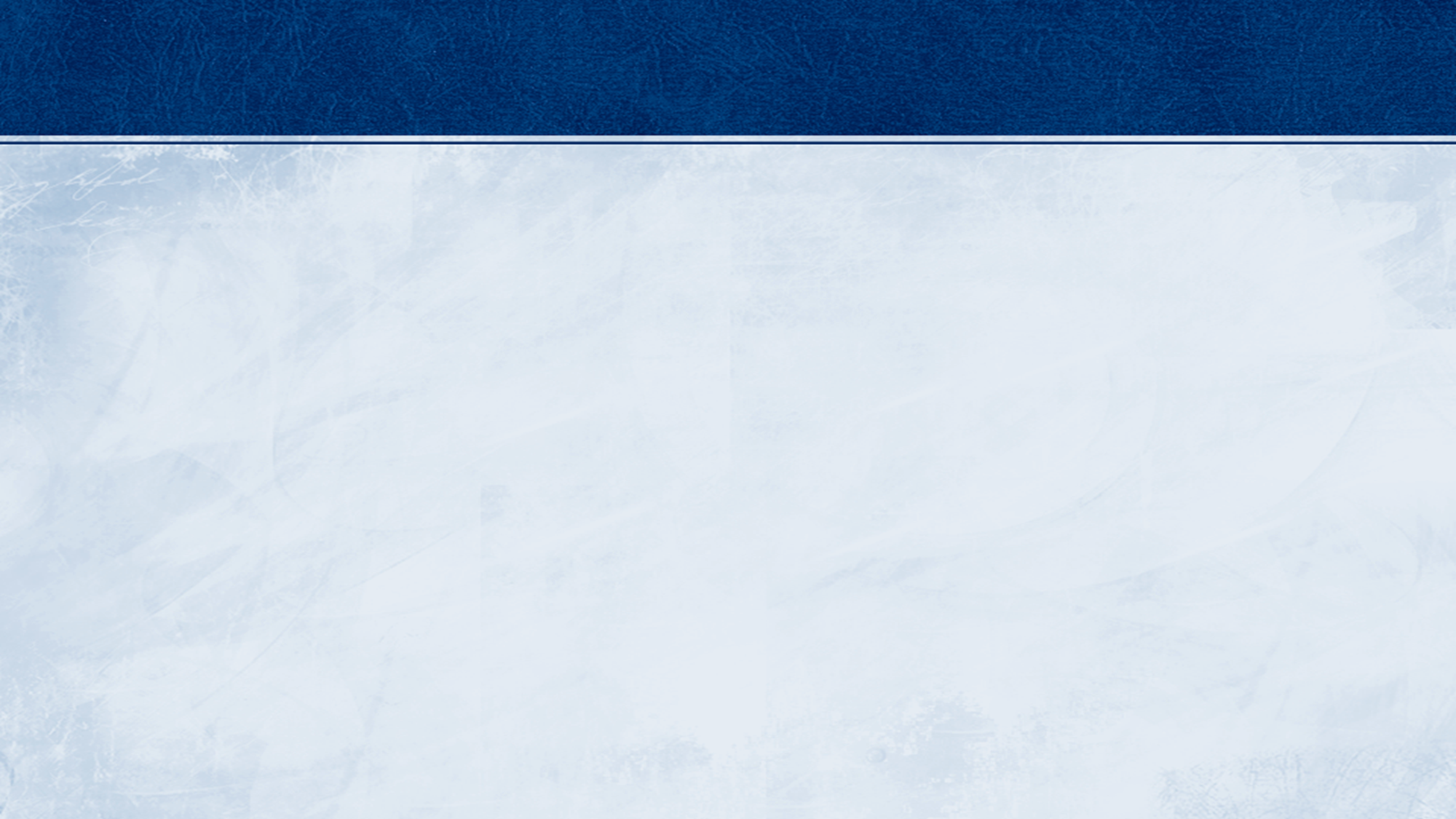 Клинические признаки гриппа значительно варьируют и зависят от биологических особенностей штамма вируса и фона, на котором протекает болезнь (возраст птицы, ее продуктивность, наличие секундарных инфекций). В зависимости от клинического проявления и течения грипп подразделяется на несколько форм: молниеносную — короткий инкубационный период (18—26 ч), быстрое течение и высокая летальность. Эта форма болезни известна как классическая чума птиц. Для нее характерны: внезапный отказ от корма, прекращение яйценоскости, отек головы и синюшность гребня. Летальность 70—100%-ная.
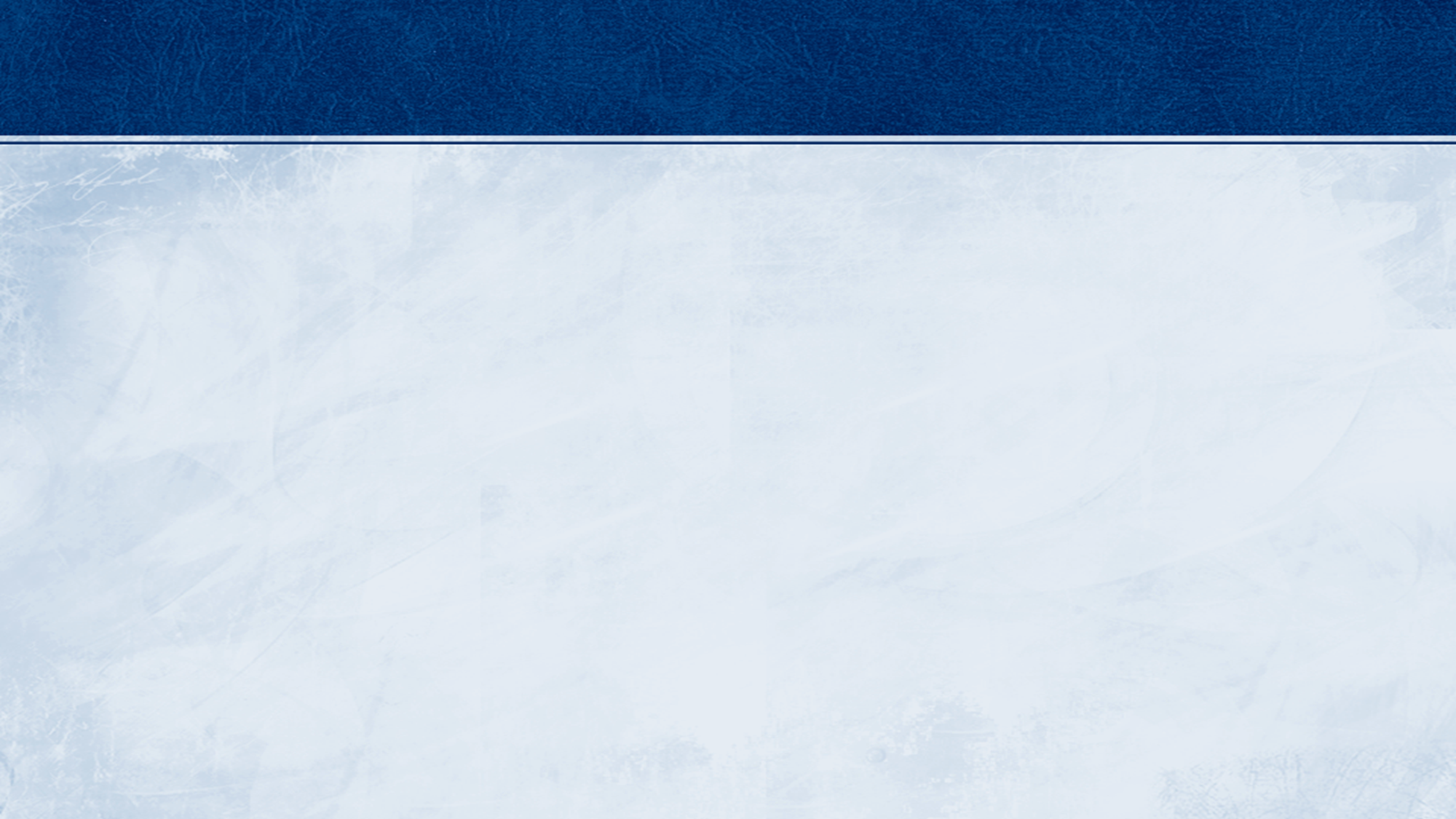 Болезнь средней тяжести (Субацидная форма) характеризуется выраженными респираторными расстройствами и диареей, сопровождается значительным снижением продуктивности: потерей массы, снижением яйценоскости. Летальность 5—50%-ная.
Легкая форма течения болезни характеризуется неосложненными синуситами (J. H. Megueck, 1968). Летальность не более 5%. Абортивная форма гриппа протекает без проявления клинических признаков и гибели зараженной птицы. Основной симптом болезни— содержание антигемагглютининов в крови переболевшей птицы.
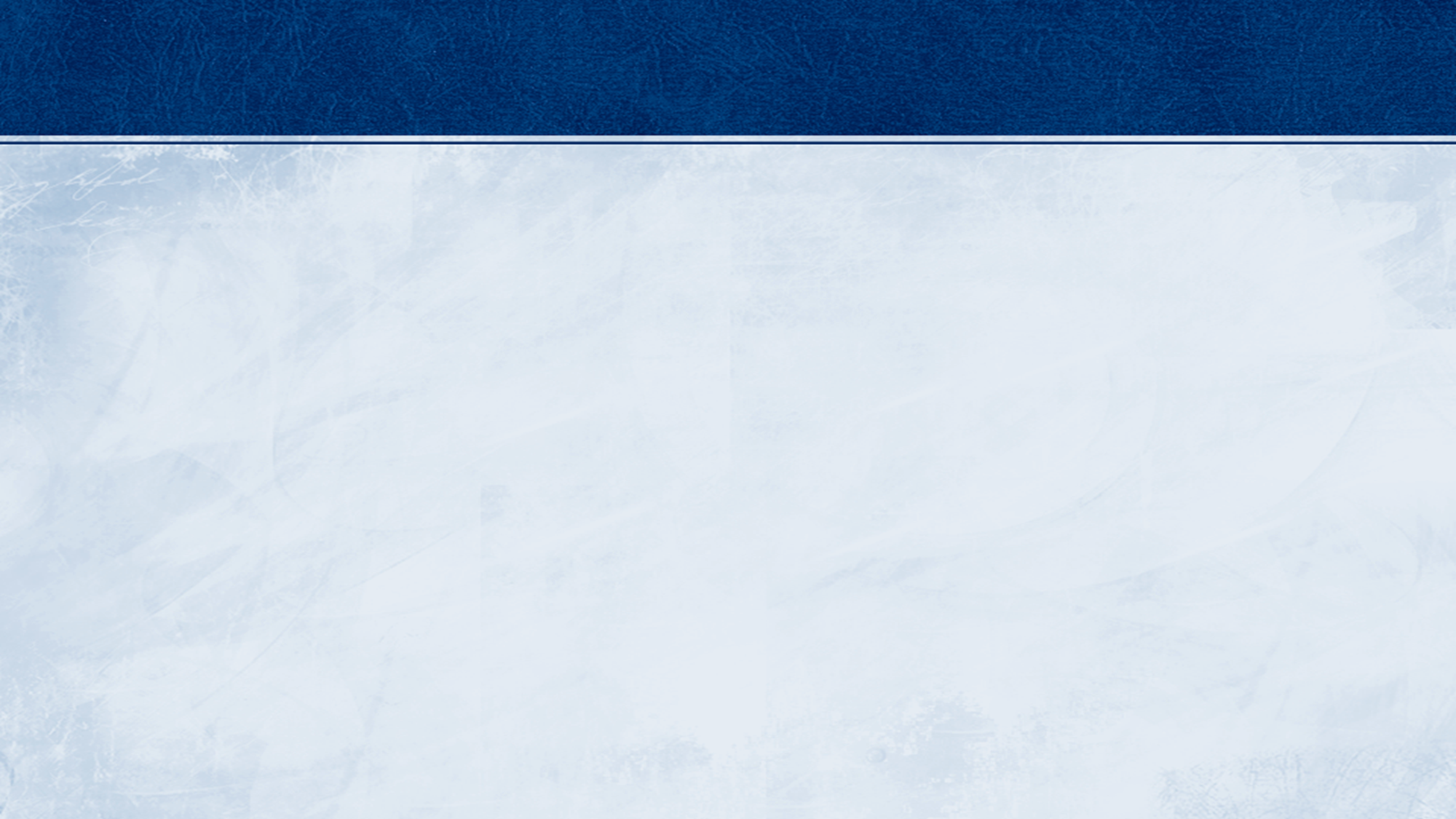 Патологоанатомические изменения. При вскрытии птиц погибших от гриппа, отмечают выше средней и среднюю упитанность. В носовой и ротовой полостях находится много тягучей массы, слизистые оболочки гиперемированы и с кровоизлияниями, на серозном покрове грудной и брюшной полостей множество точечных и пятнистых кровоизлияний. Последние обнаруживают также под эпикардом и эндокардом. В железистом желудке выявляют катаральное, а в кишечнике — катарально-геморрагическое воспаление. В легких обычно наблюдают гиперемию, отек. Отеки в подкожной клетчатке головы, шеи, груди и конечностей регистрируют редко.При доброкачественном течении болезни, особенно у индеек, патологоанатомические изменения отсутствуют или выражены незначительно.
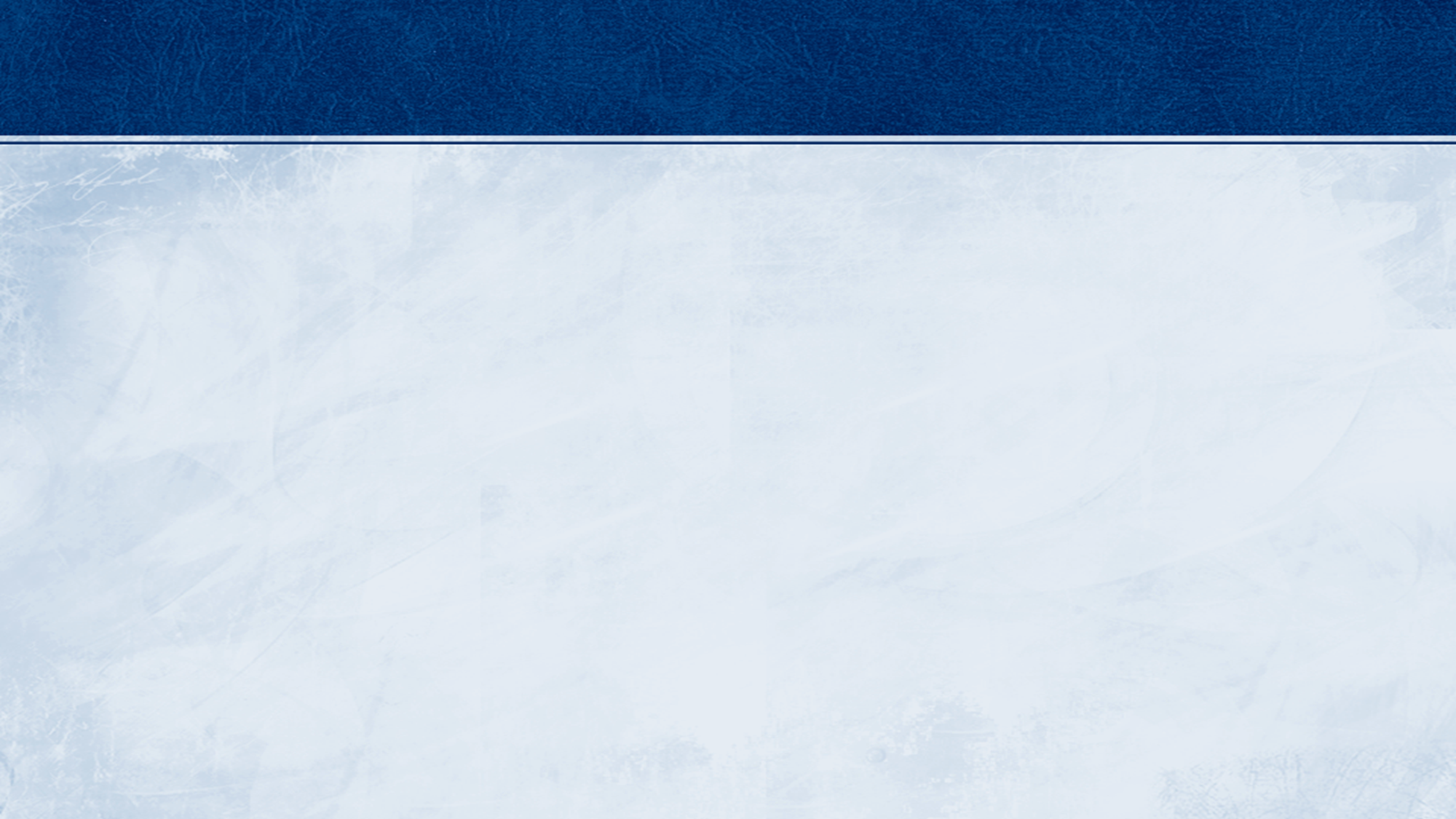 Для предотвращения вспышки инфекции проводятся следующие мероприятия: - по периметру фермы установить отпугивающие устройства, защищающие подворье от проникновения на территорию диких птиц или грызунов;- ежедневно обрабатывать птичник и инвентарь раствором хлорамина в концентрации 3%;- обработать гнёзда кур и насесты раствором гашеной извести;- работникам фермы начать приём интерферона или других противовирусных препаратов;- ограничить доступ на ферму людям, которые не являются её сотрудниками;- не разрешать детям приближаться к диким птицам, держаться подальше от водоёмов, где плавают утки;- продукты птицеводства, полученные из благополучных хозяйств, подвергать термообработке – яйца варить 10 минут, мясо – около 1 часа.
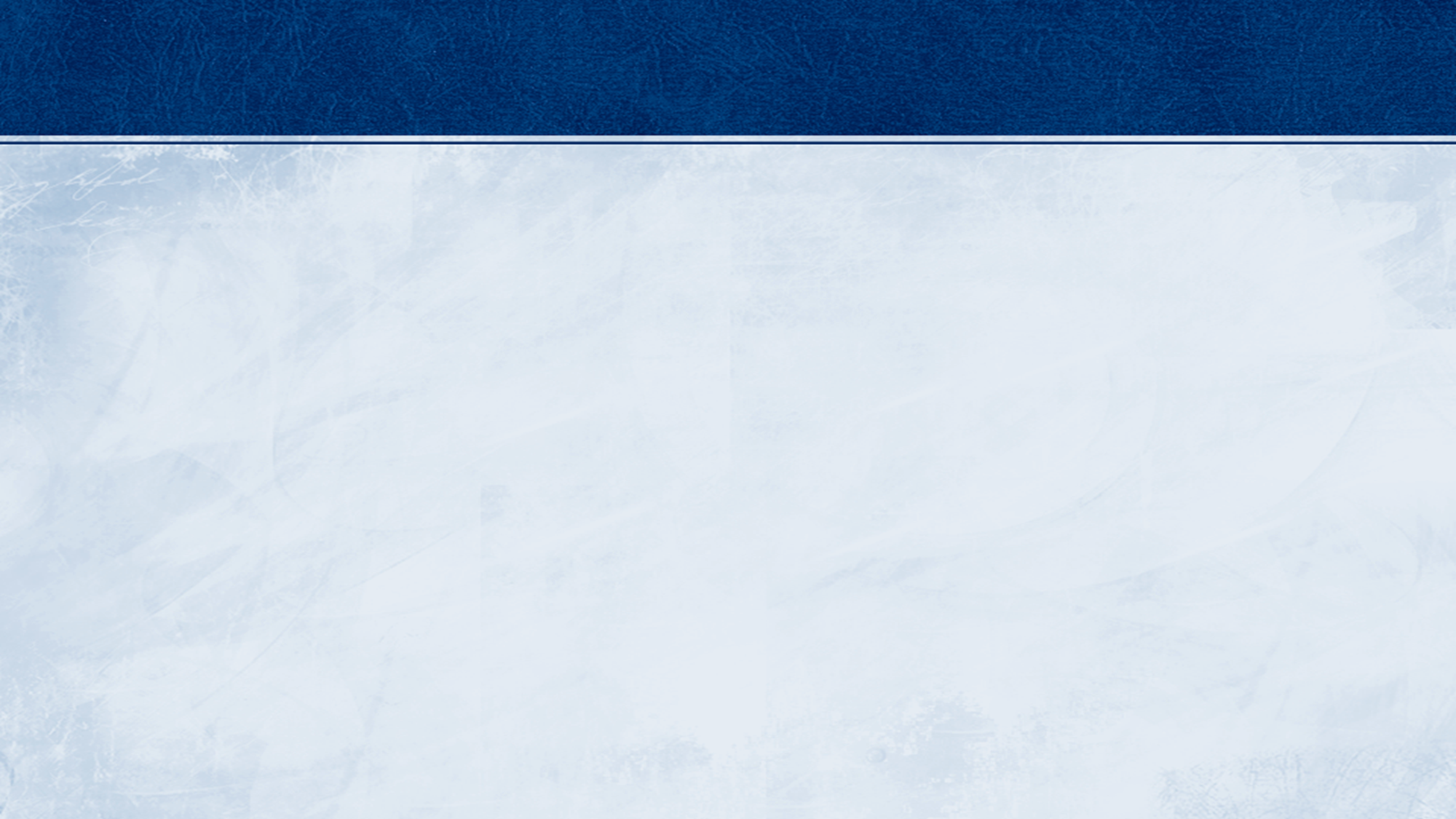 Меры профилактики: 

Соблюдать правила личной гигиены, в том числе не хранить совместно с продуктами, которые не будут подвергаться тепловой обработке (хлеб, сыр, колбаса, кондитерские изделия и т.д.) приобретенное сырое мясо птицы и яйца.
2. Избегать контакта с подозрительной в заболевании или мертвой птицей.
3. Ухаживать за домашней птицей в выделенной для этого рабочей одежде (халат, передник, рукавицы, резиновая обувь). В период контакта с птицей (кормление, уборка помещений и пр.) не следует пить, принимать пищу, курить.
4. Приобретать для питания мясо птицы и яйцо в местах санкционированной торговли только при наличии ветеринарных сопроводительных документов.
5. Употреблять в пищу мясо птицы и яйцо после термической обработки.
 6. Исключить контакт с водоплавающими и синантропными птицами (голуби, воробьи, вороны, чайки, утки, галки и пр.).
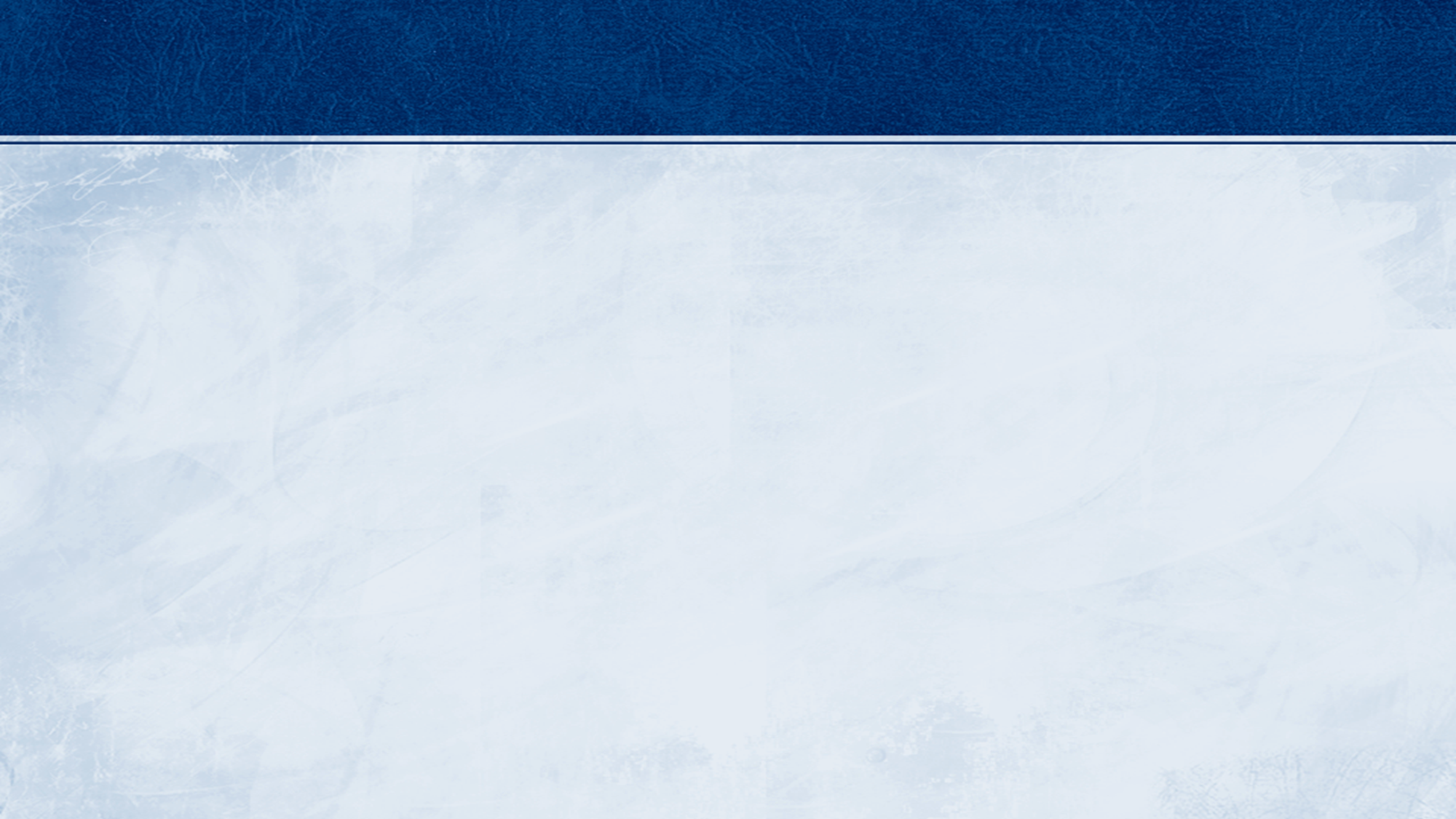 Самое главное – постараться ограничить контакт домашних птиц с дикими и защитить курятник от проникновения грызунов, которые могут стать разносчиками инфекции. В случае обнаружения павшей несушки необходимо отдать тушку на исследование, чтобы исключить диагноз птичий грипп.
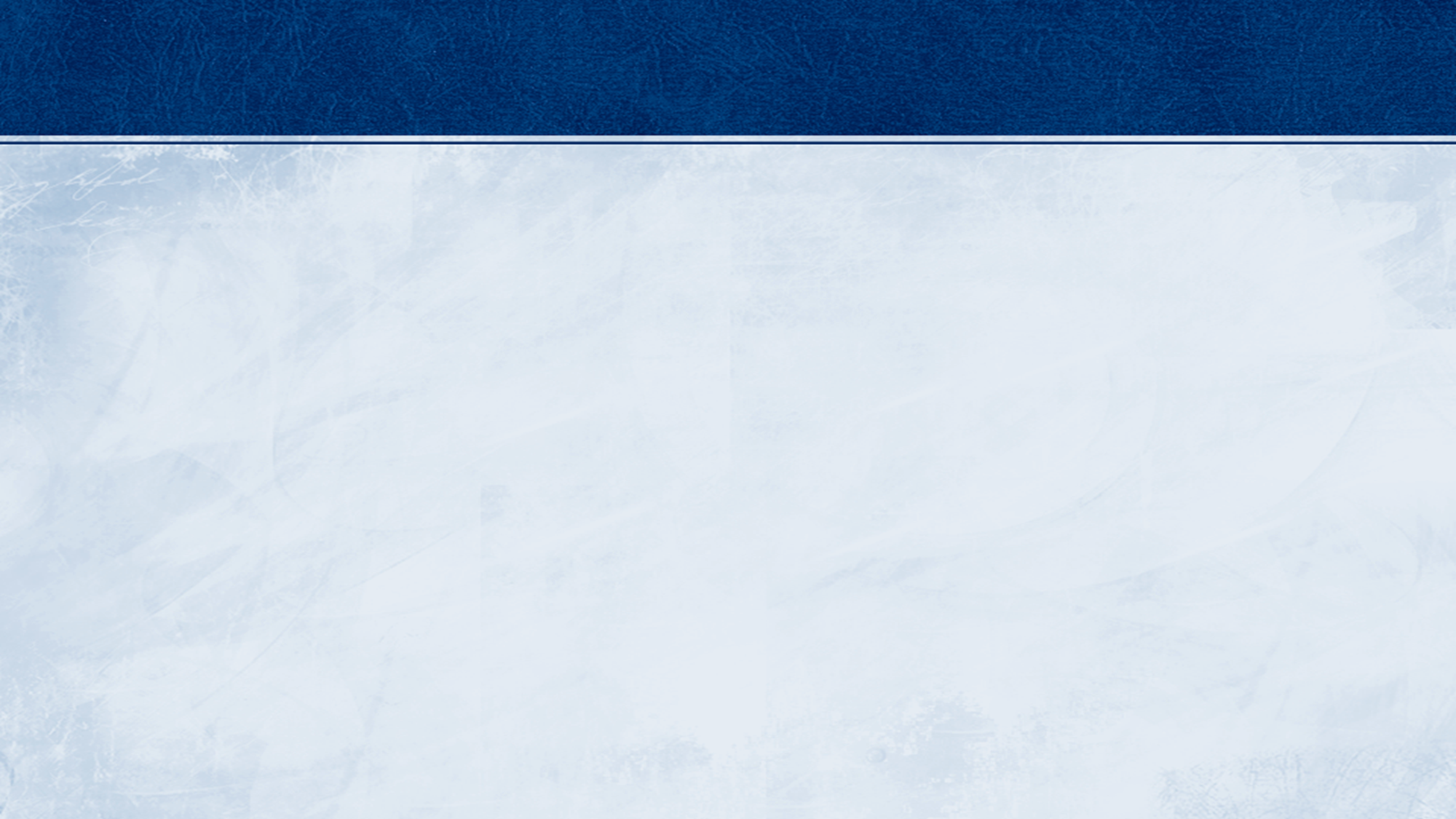 Диагноз
Рабочий (предварительный) диагноз устанавливают исходя из полученных патологоанатомических изменений, эпизоотологических особенностей заболевания и клинических признаков. Подтверждение диагноза проводится после получения результатов лабораторных анализов. 	Исследованию подвергается патологический материал (селезенка, головной мозг, легкие) поголовья с острой стадией заболевания. Для получения достоверных результатов патматериал должен быть свежим. При перевозке на дальние расстояния для сохранения вируса допускается замораживание органов птицы до -60 градусов или их сохранение в 50% растворе глицерина. Серологические исследования проводят с использованием сыворотки крови кур на различных этапах болезни. Лучшие результаты при такой методике могут быть получены на 4-7 день заболевания поголовья.
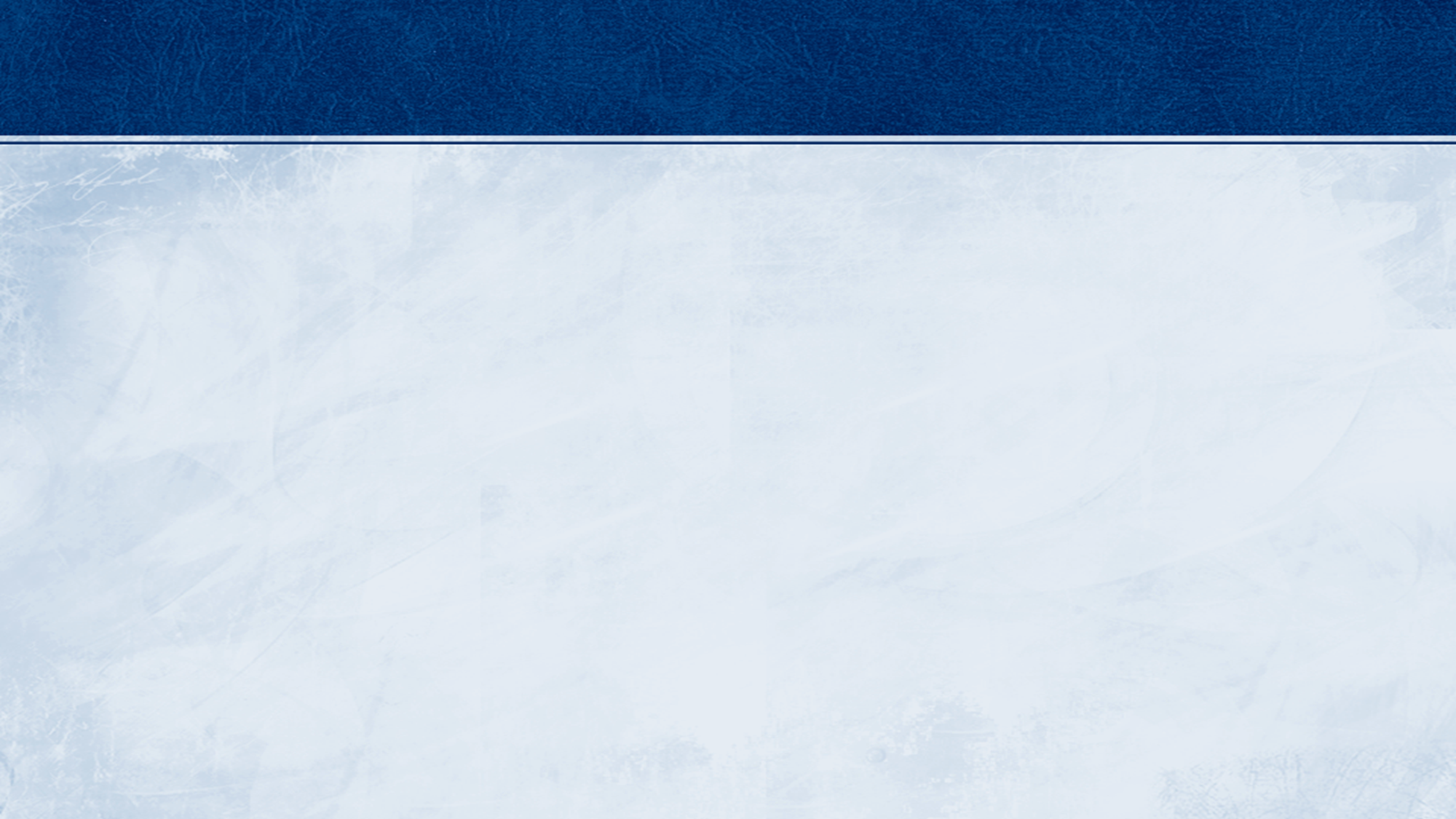 Диагноз птичьего гриппа считают подтвержденным, если у исследуемого поголовья установлено наличие рибонуклеиновой кислоты, выделен и идентифицирован высокопатогенный вирус, или обнаружены антитела к гемагглютининам подтипов Н5 и Н7, не связанные с вакцинацией.В лабораторных исследованиях используют метод заражения эмбрионов птицы, позволяющий идентифицировать выделенный вирус — РГА, РСК и РТГА. На цыплятах 60-120-дневного возраста ставится биологическая проба.
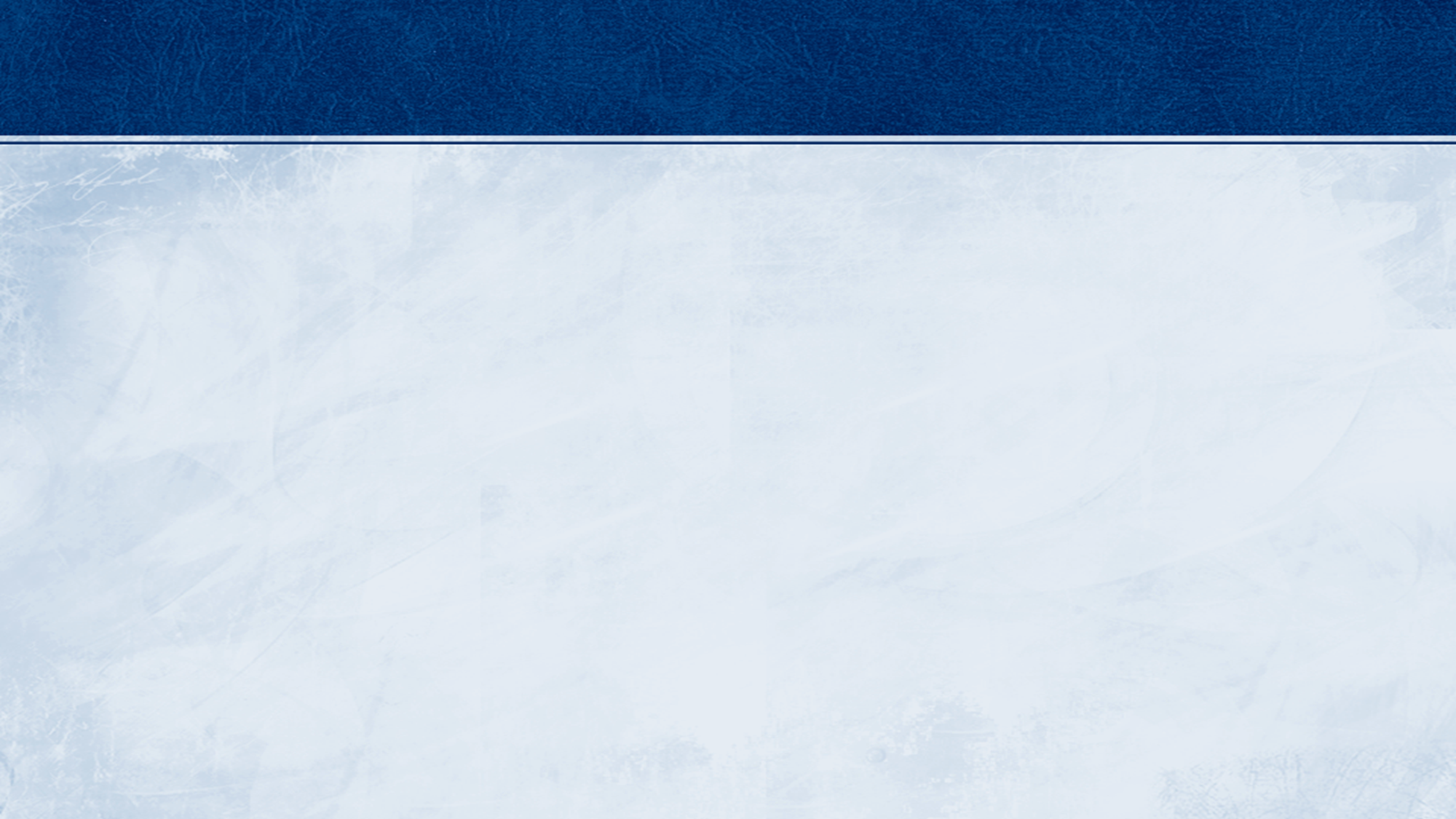 Лабораторный мониторинг гриппа птиц - комплекс лабораторно-диагностических исследований по выявлению циркулирующих на территории Российской Федерации штаммов вируса гриппа птиц.Он проводится в рамках мероприятий по предупреждению гриппа птиц на территории Российской Федерации.	Лабораторно-диагностические исследования проводятся в соответствии с Ветеринарными правилами лабораторной диагностики гриппа А птиц, Правилами по борьбе с гриппом птиц, Правилами по организации и проведению профилактических мероприятий по предупреждению гриппа птиц на территории Российской Федерации.	Лабораторный мониторинг осуществляется в соответствии с установленными полномочиями, организациями, входящими в систему государственной ветеринарной службы РФ.
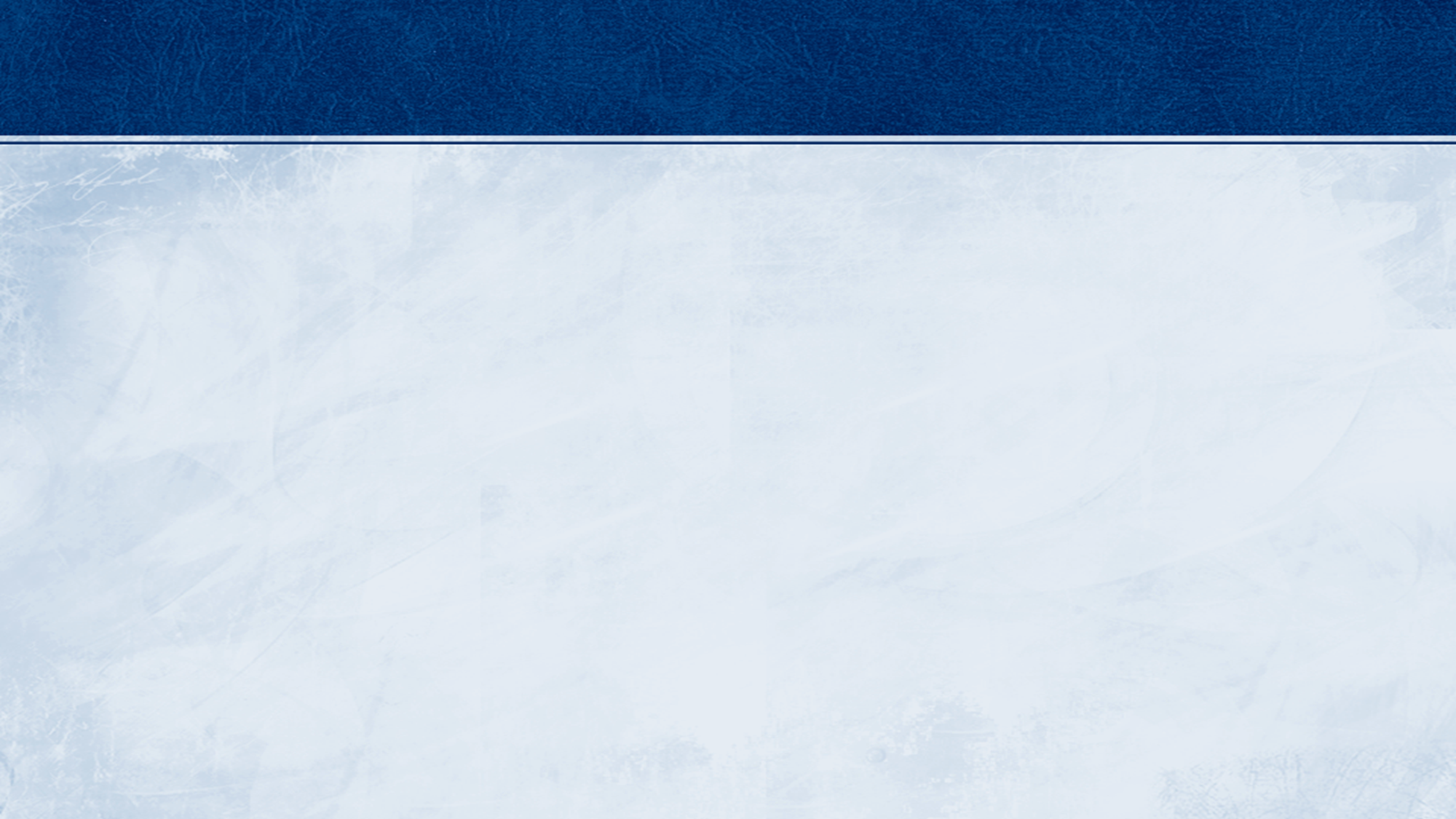 Исследованию подлежит птица промышленных стад и племенных птицехозяйств, частного сектора (с индивидуальных подворий), птица, содержащаяся в птицепитомниках, зоосадах, синантропная птица, обитающая на территории птицехозяйств, птица, ввозимая на территорию РФ, а также при купле-продаже внутри страны, ввозимое на территорию РФ инкубационное яйцо.	
В период карантина (в течение 21 дня) для исследования на наличие антител к вирусу гриппа птиц типа А отбирают не менее 25 проб сывороток крови от каждой партии птицы (если партия составляет более 1000 особей); при поставке от 10 до 1000 голов птицы - 10 проб; менее 10 - пробы крови отбираются от каждой птицы.
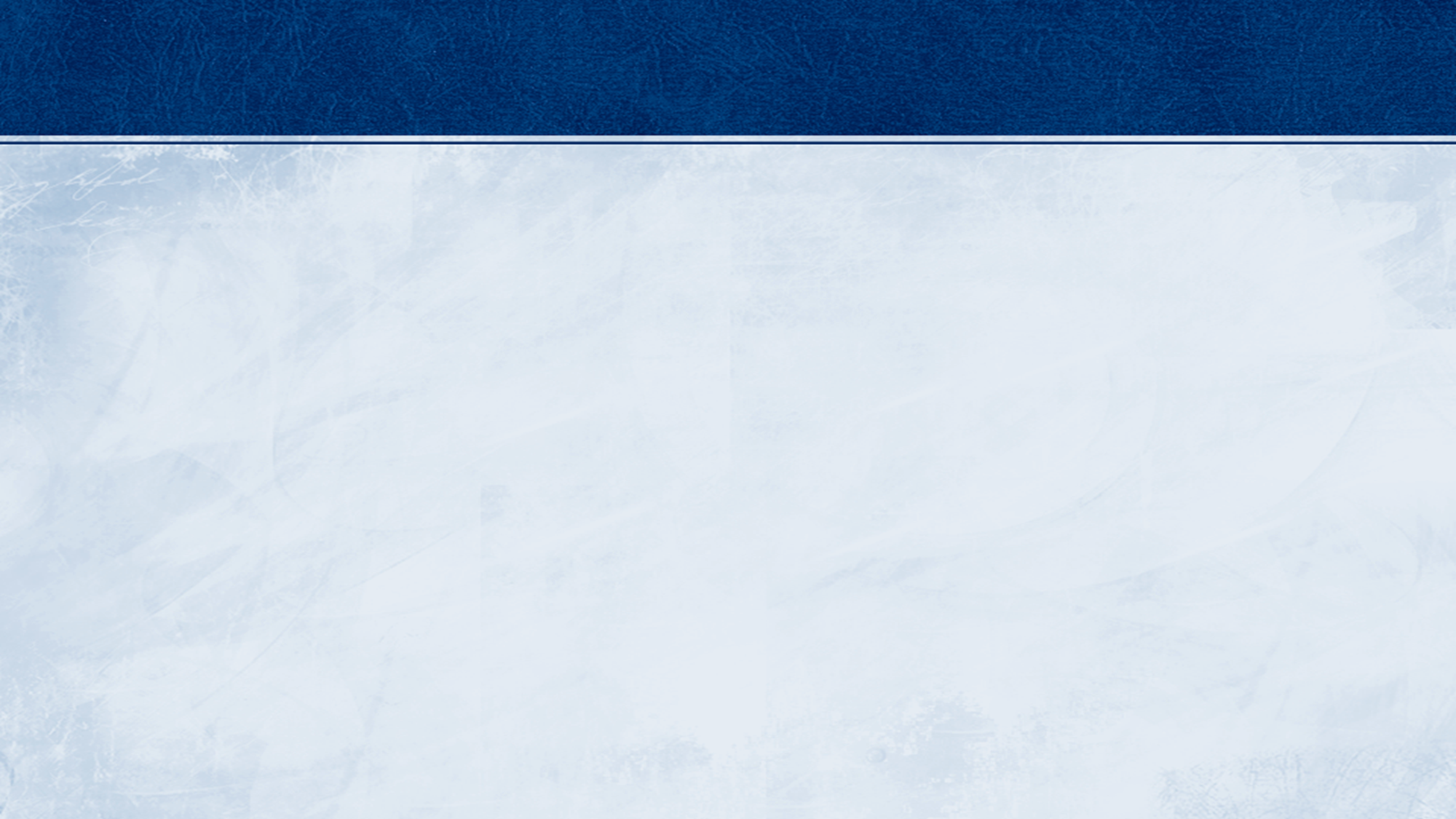 В благополучных племенных и товарных птицеводческих предприятиях яичного и мясного направления (куроводческих, индейководческих, гусеводческих и др.) отбирается от каждого стада птицы, содержащейся в одном птичнике (зале, корпусе), по 25 проб крови.
В страусоводческих хозяйствах обследованию подлежат 15% от стада взрослой птицы и 10% от молодняка.
Отбор проб в бройлерных хозяйствах проводится в момент убоя птицы в количестве не менее 25 проб сыворотки крови от стада птицы из одного птичника (зала).
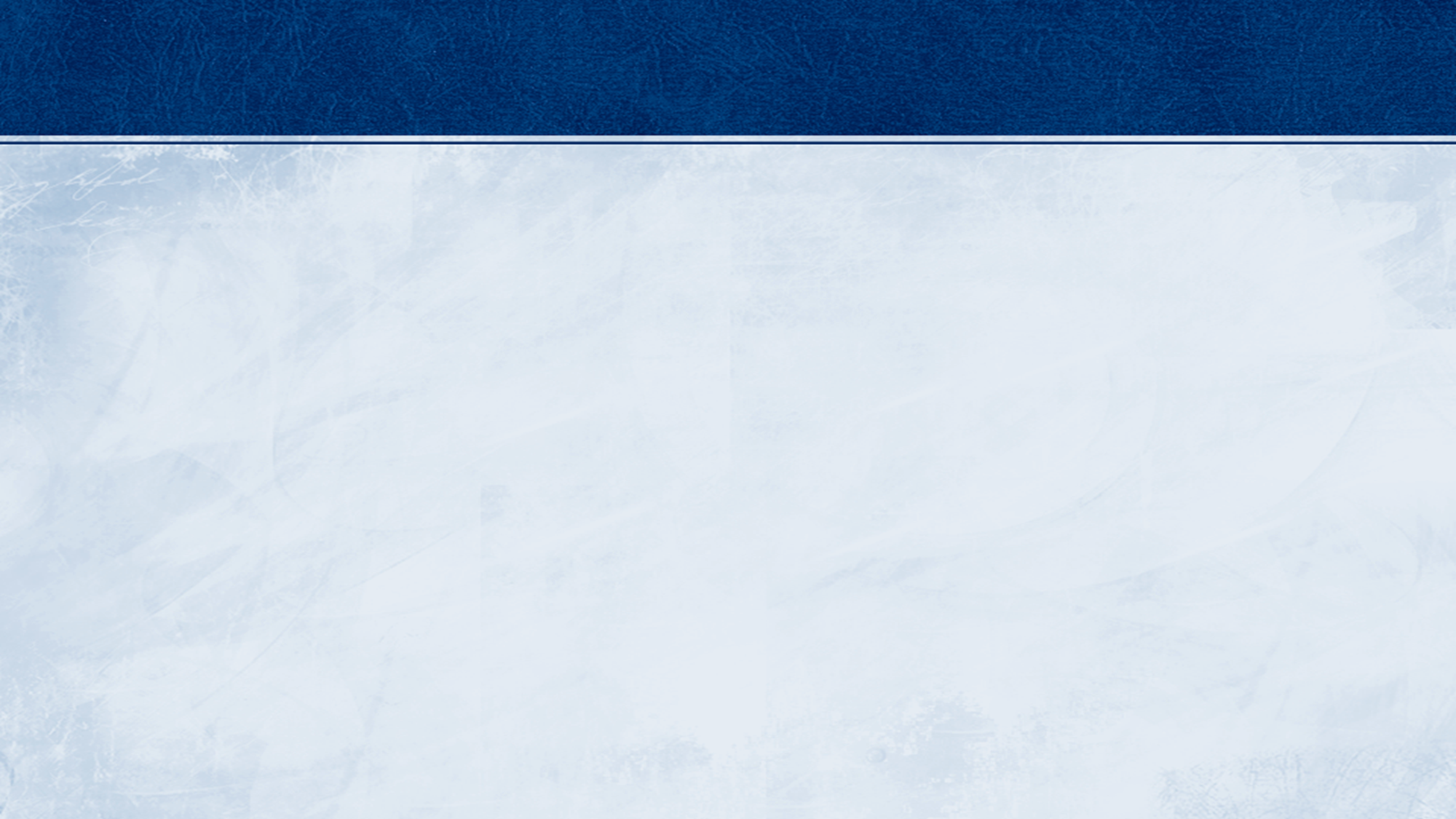 В личных хозяйствах граждан отбирается не менее 25 проб сыворотки крови от птицы из одного населенного пункта, если количество птицы в населенном пункте более 100 голов, при этом необходимо обеспечить сбор проб крови от птицы из разных дворов, если в населенном пункте разведением птицы занимаются одновременно несколько граждан.	В населенных пунктах, где поголовье птицы составляет менее 100 голов, серологическое обследование не проводят. В данных населенных пунктах ведется наблюдение за клиническим состоянием птицы.
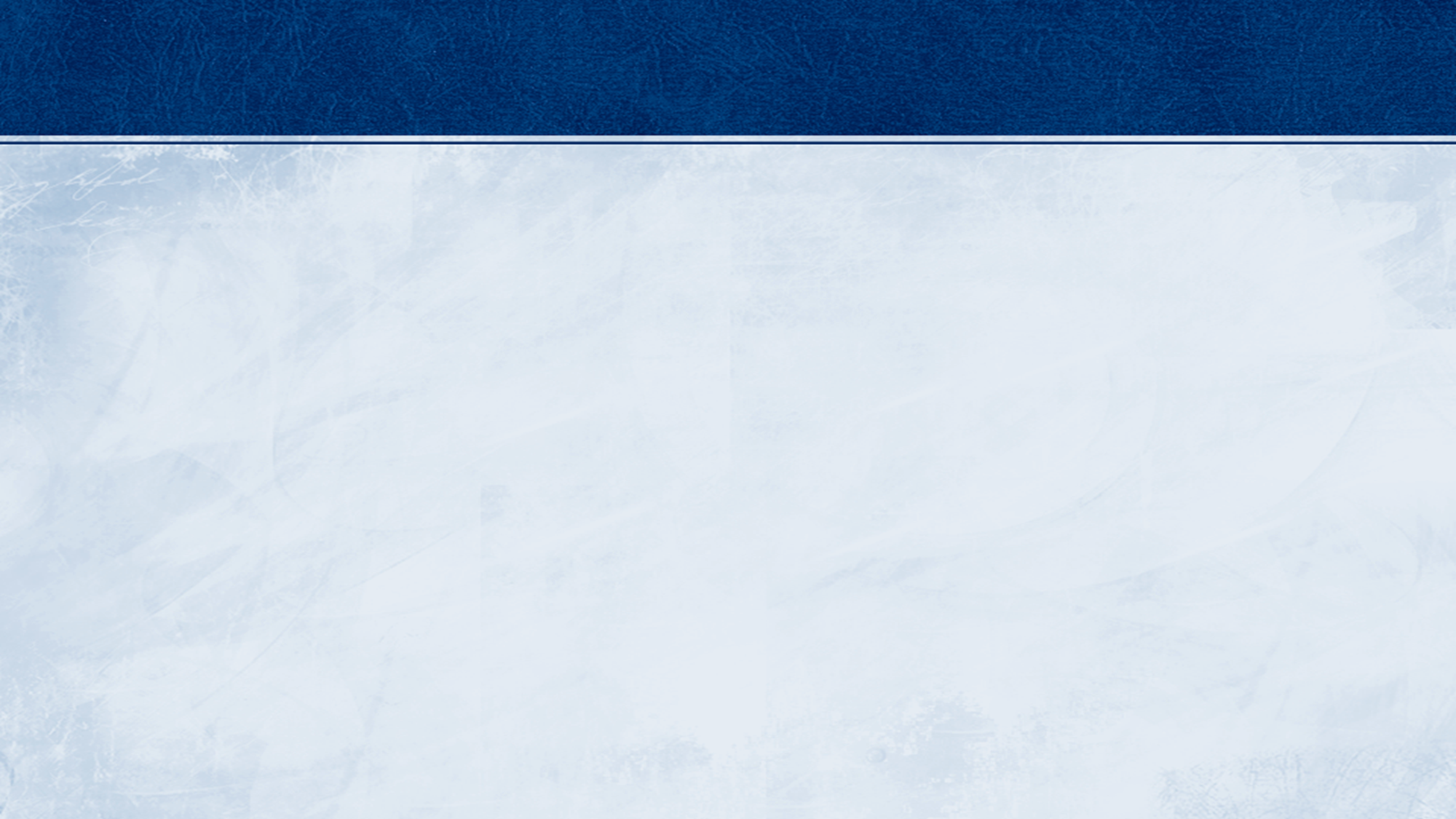 Ставропольский государственный аграрный университет
На территории крупных птицеводческих хозяйств, комбикормовых предприятий отбирать по 10 проб крови от синантропных птиц (голуби, воробьи и др.).
При подозрении на грипп птиц в стадах домашней птицы рекомендуется проводить отбор проб для проведения ПЦР-диагностики и вирусологических исследований. Для исследований отбираются клоакальные и/или трахеальные смывы, помет, патматериал (головной мозг, легкие, трахея, селезенка, участки кишечника)
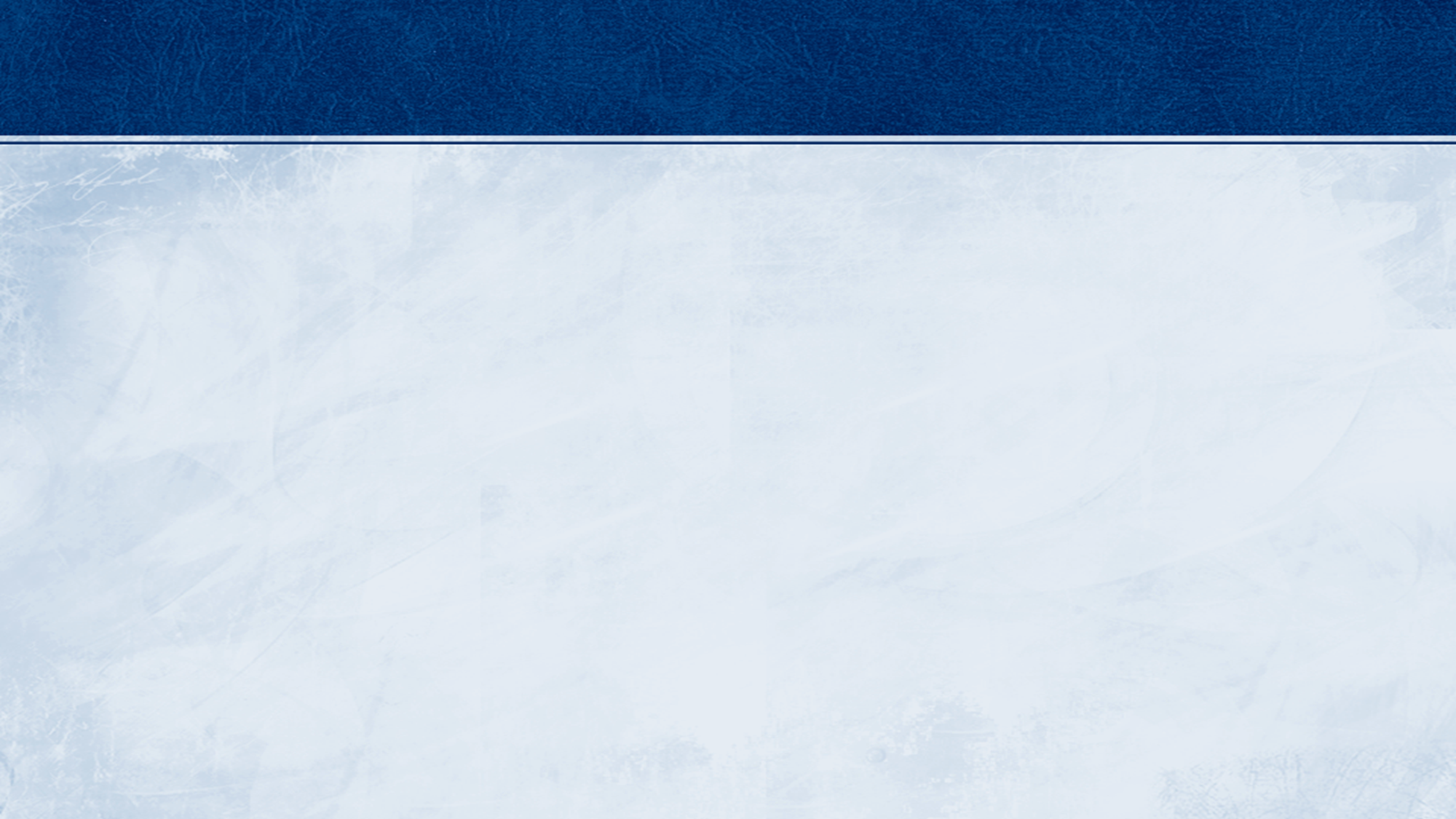 Домашняя птица обследуется: в благополучных регионах - 2 раза в год; в неблагополучных регионах и в угрожаемой зоне - один раз в месяц (каждый птичник, каждый населенный пункт): ввозимая из-за рубежа птица, эмбрионы, инкубационное яйцо - при ввозе, в период карантинирования.
	Дикая птица обследуется: в благополучных регионах - 3 раза в год (весна, лето, осень); в неблагополучных районах - 1 раз в квартал.
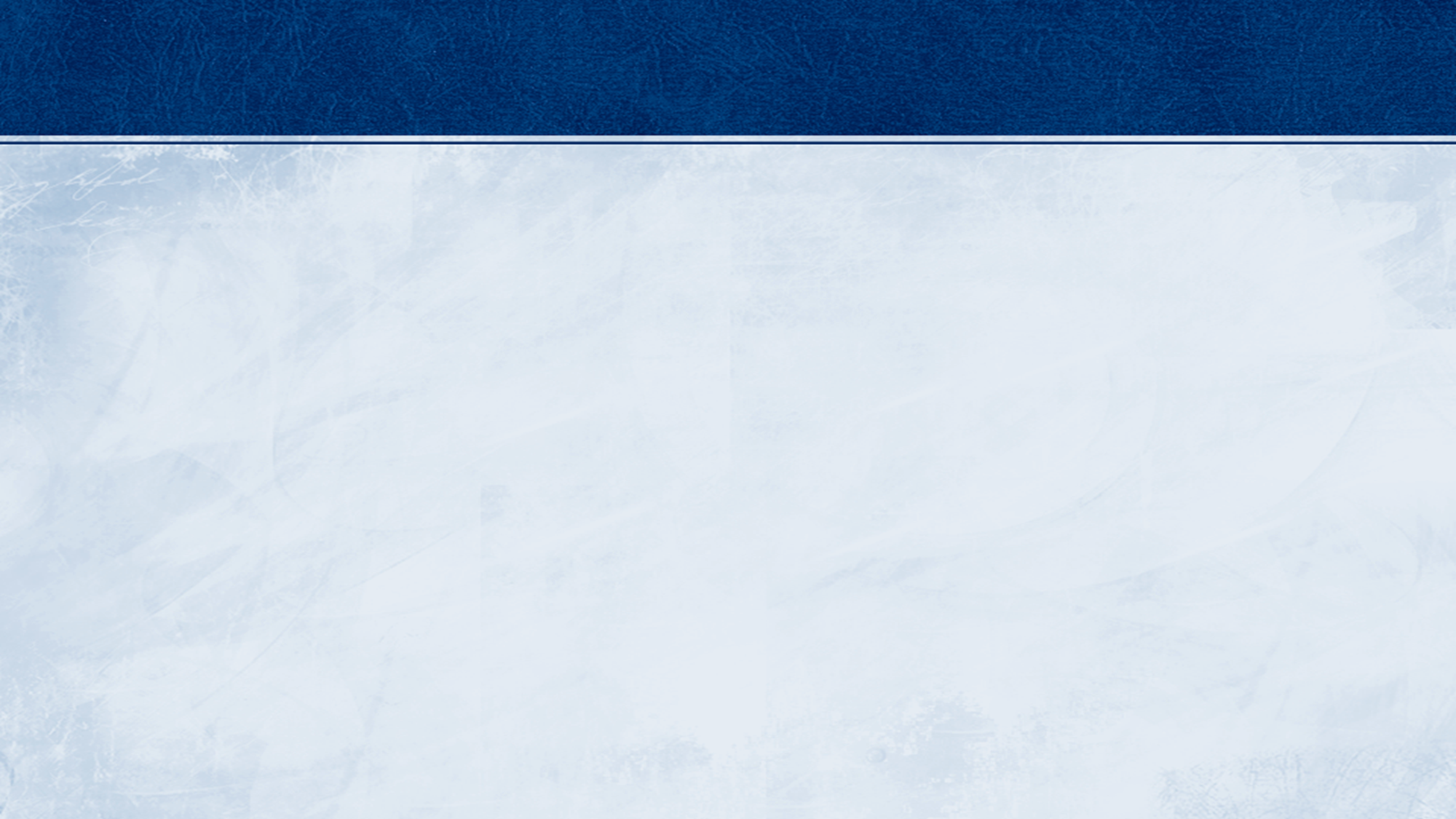 Иммунитет
У выздоровевшей птицы вырабатывается нестерильный иммунитет, титр антител остается удовлетворительным на срок до полугода. Использование живых вакцин против птичьего гриппа опасно, поэтому применяют инактивированные. Иммунизирующие препараты выпускают в сухом или жидком виде. Вакцины предназначены для внутримышечного введения с дублированием через 14 суток. Прививки делают здоровым уткам, индейкам и курам при угрозе инфицирования. Несушки способны передавать антитела трансовариально, поэтому птенцы до восьминедельного возраста защищены от заражения Брауншвейгской болезнью.
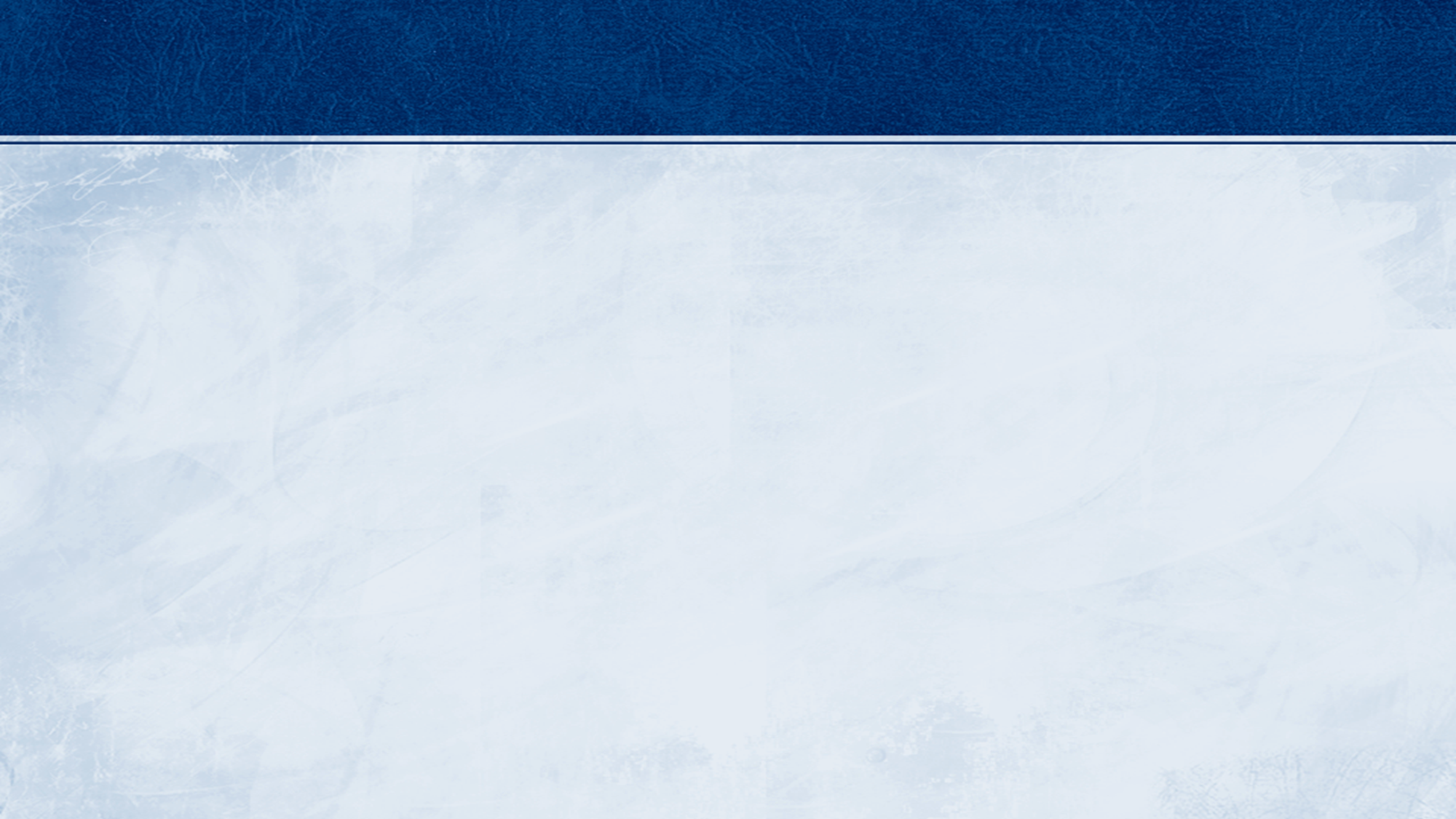 Ученые ФГБУ «ВНИИЗЖ» разработали вакцину против высокопатогенного гриппа птиц. Это инактивированная эмульсионная вакцина против гриппа птиц (H5) «АвиФлуВак».Новая вакцина создана на основе штамма «Ямал» низкопатогенного вируса гриппа А подтипа Н5N1. По словам ученых, штамм менее вирулентный и выделен на территории России.
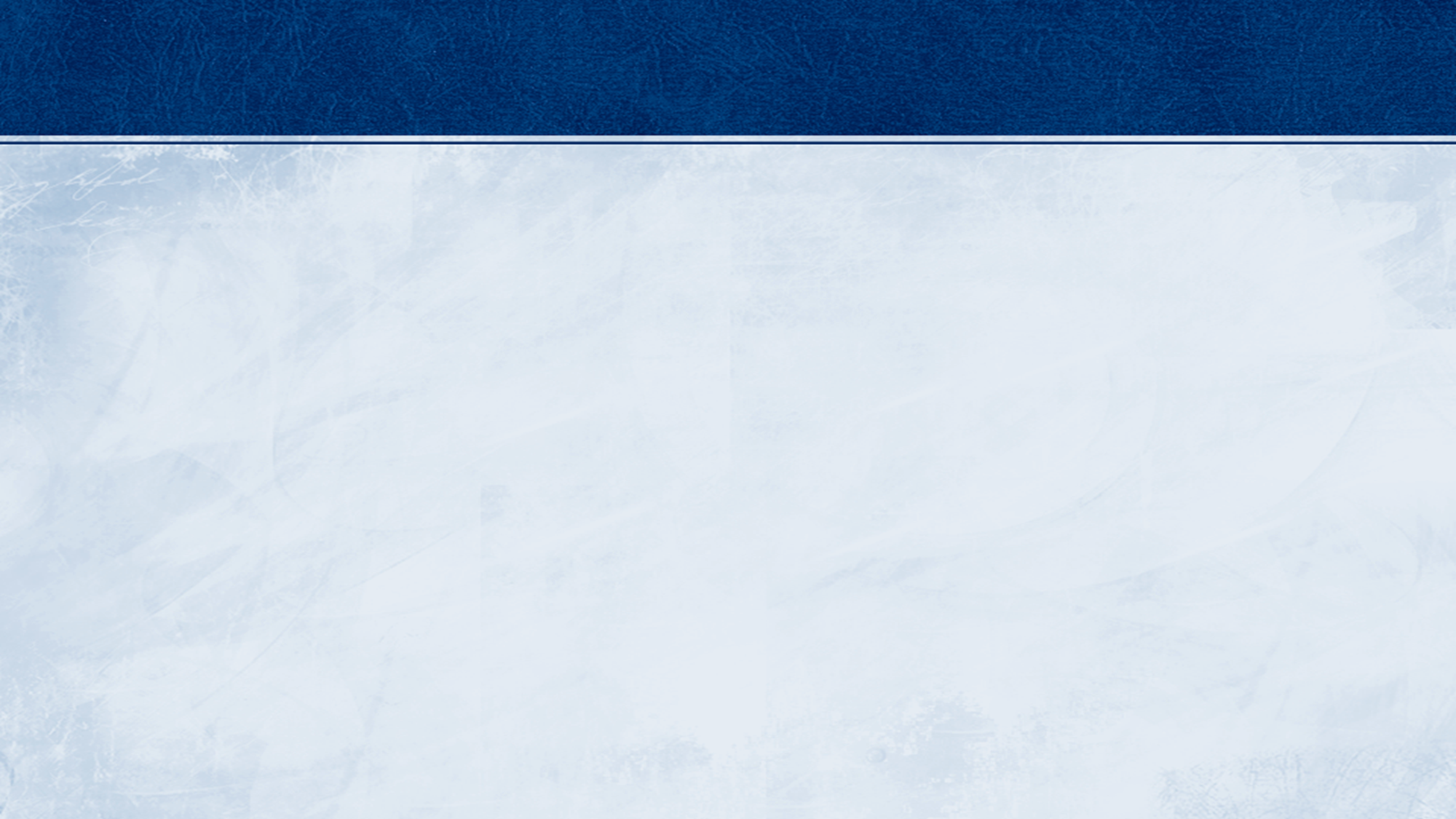 «АвиФлуВаком» можно прививать птиц с 30-суточного возраста. Допускается вакцинировать птенцов с суточного возраста половиной прививной дозы. Иммунитет формируется через 21–28 суток после однократного применения и сохраняется не менее 9 месяцев.Сейчас этой вакциной прививают в основном птиц в личных подсобных хозяйствах. Но, если стратегию вакцинации в России пересмотрят, ВНИИЗЖ готов обеспечить российское птицеводство вакциной в нужных объемах